C9500 Užitá chemie7. lekcePolymerní materiály
Mgr. Ing. Radka Kopecká, Ph.D.
175344@mail.muni.cz
1
C9500 Užitá chemie – Polymerní materiály
Polymerní látky
Polymery jsou především organické látky, přírodního (např. kaučuk) nebo syntetického původu (mohou být i anorganického charakteru – např. silikony).
Polymer-látka tvořená makromolekulami, ve kterých se opakují atomy nebo skupiny atomů (konstituční jednotky) navzájem spojených v tak velkém počtu, že existuje řada vlastností, které se znatelně nezmění přidáním nebo odstraněním jedné nebo několika konstitučních jednotek.
Monomer-sloučenina tvořená molekulami, obsahujícími nejméně jednu dvojnou vazbu nebo dvě funkční skupiny, které vzájemnou reakcí vytvoří polymer, tj. molekula monomeru se přemění na konstituční jednotku polymeru. Monomerní jednotka (mer) – největší konstituční jednotka vznikající v průběhu polymerizace z jediné molekuly monomeru.
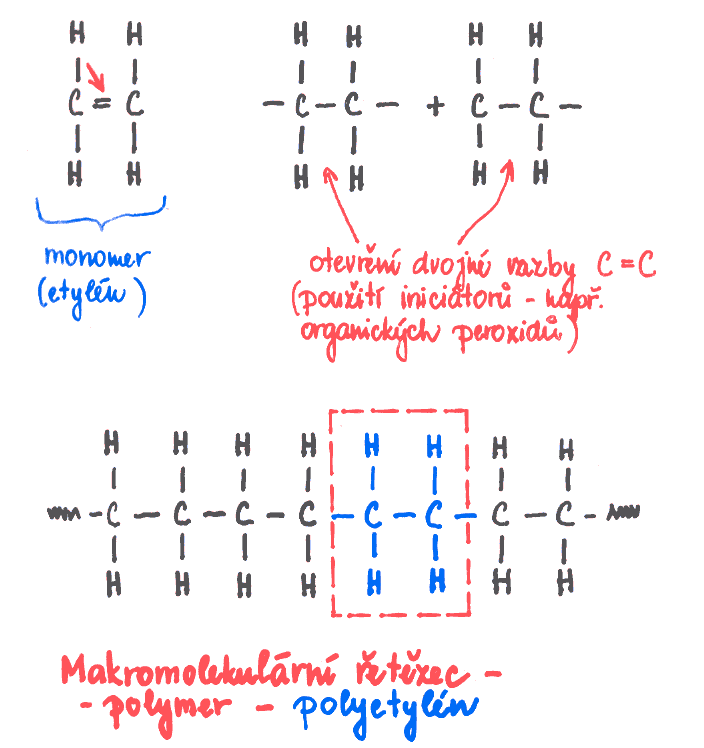 Polymerizace (polymerace) – proces, ve kterém se monomer nebo směs monomerů přeměňuje na polymer
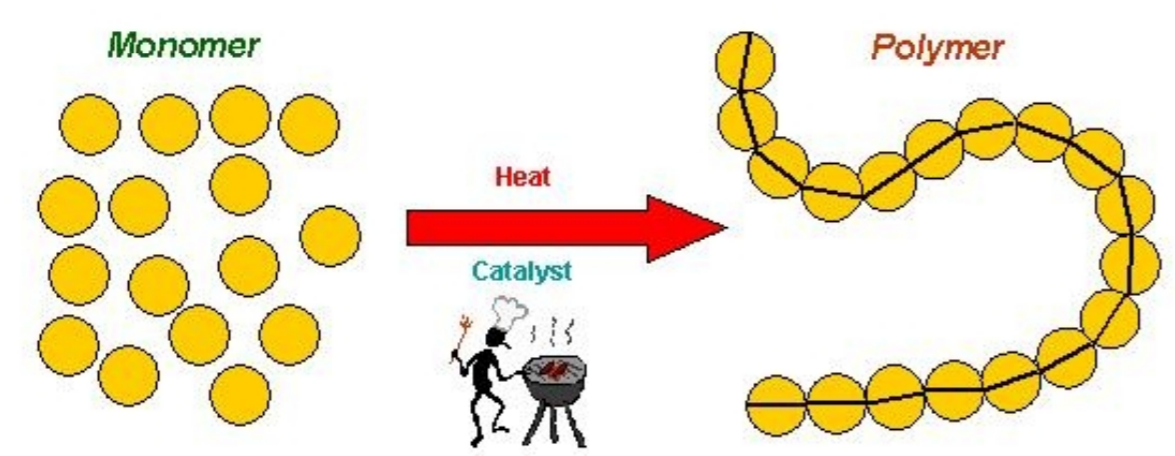 Názvosloví polymerů:
Názvosloví založené na názvu suroviny (zdroje, monomeru), př. polyethylen, polystyren, polyvinylchlorid
Názvosloví založené na struktuře polymeru (IUPAC), př. poly(methylen), poly(1-fenylethylen), poly(1-chlor-ethylene)
2
Historické mezníky vývoje plastických hmot
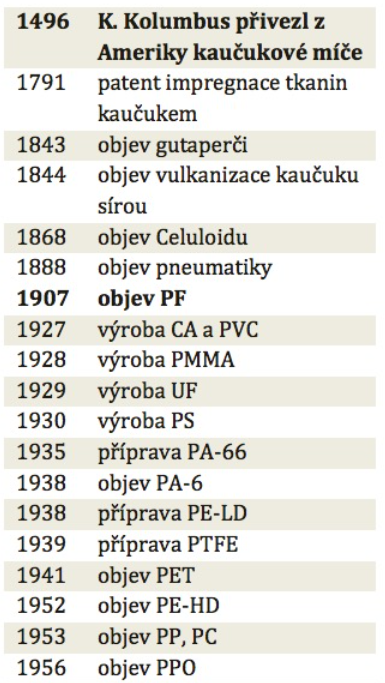 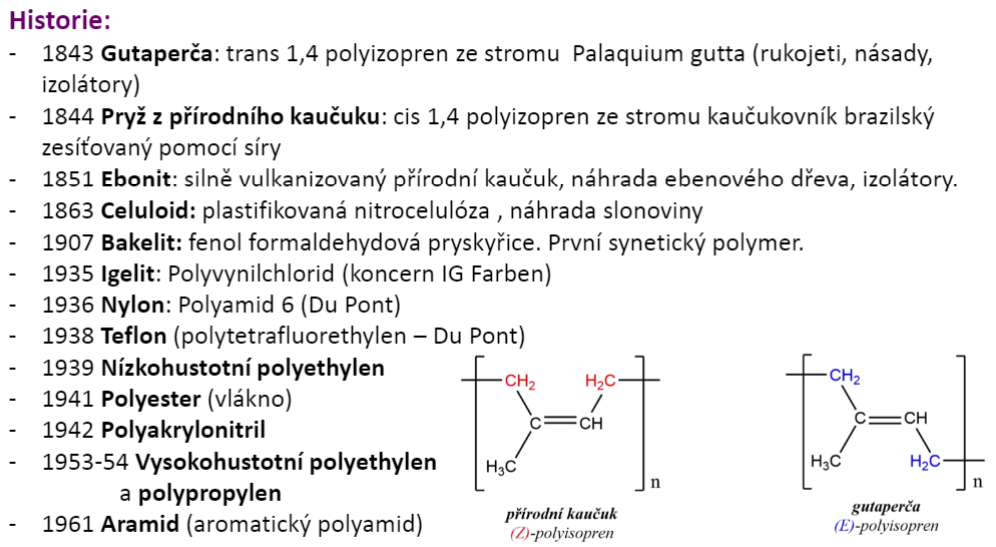 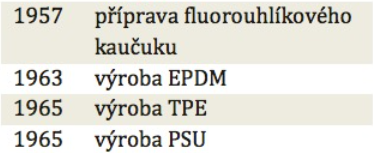 3
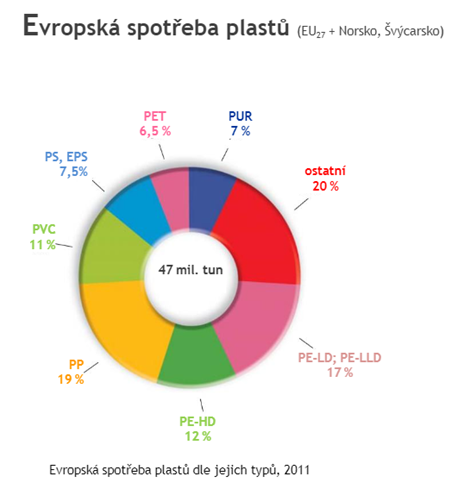 Statistiky ze světa
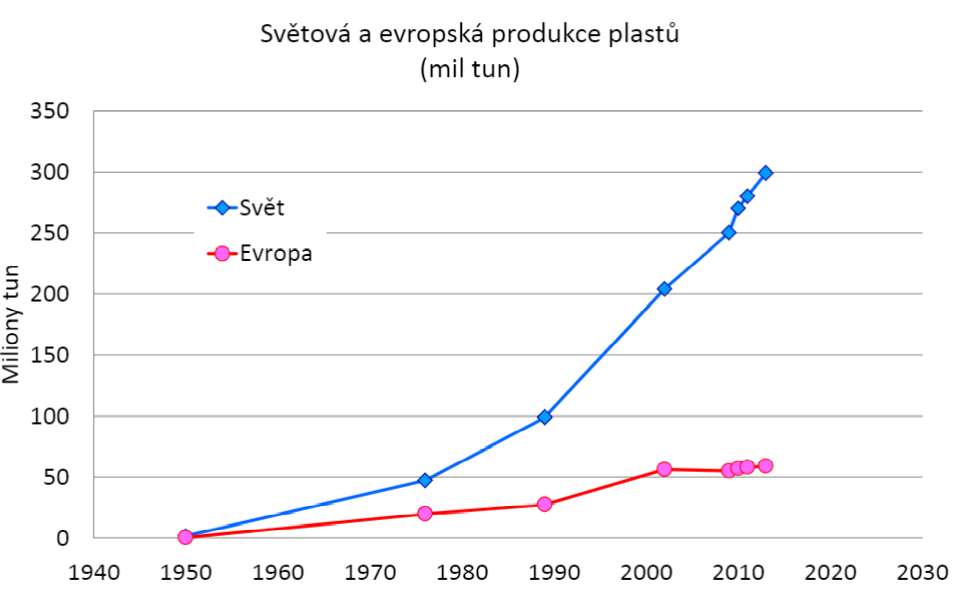 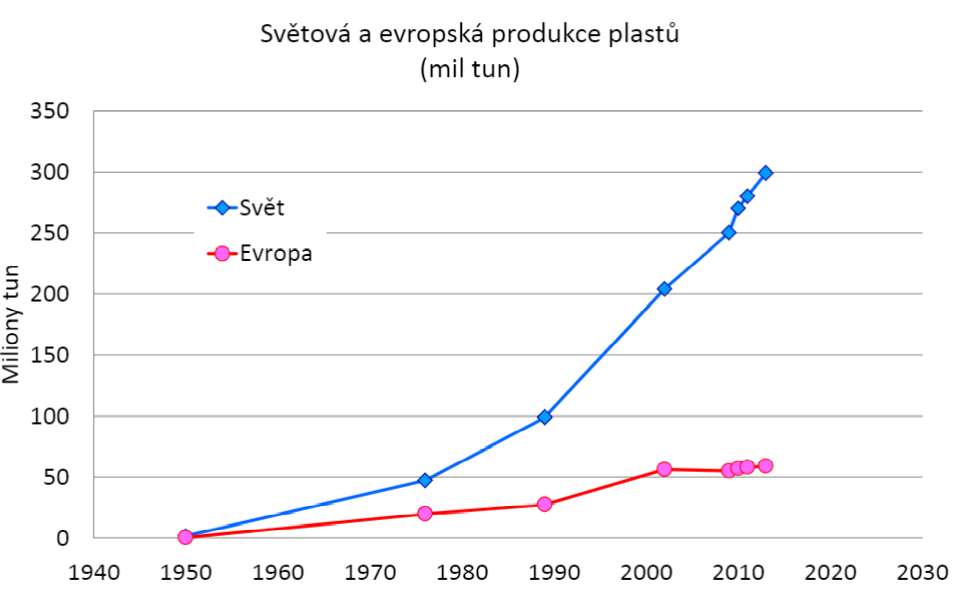 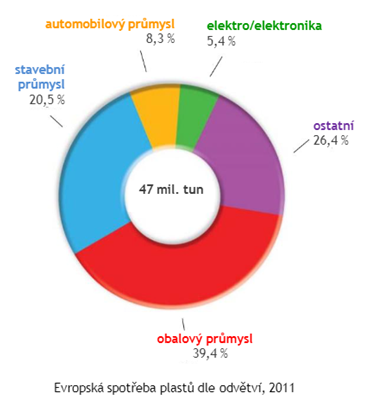 4
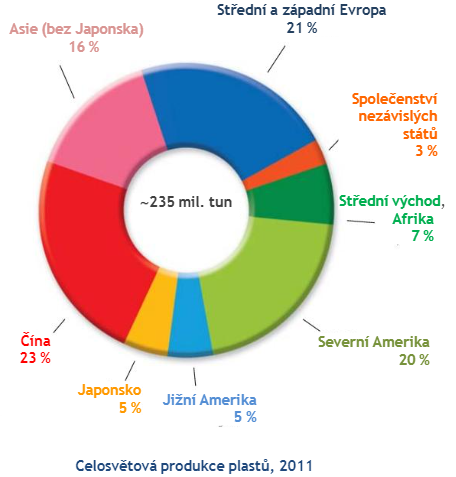 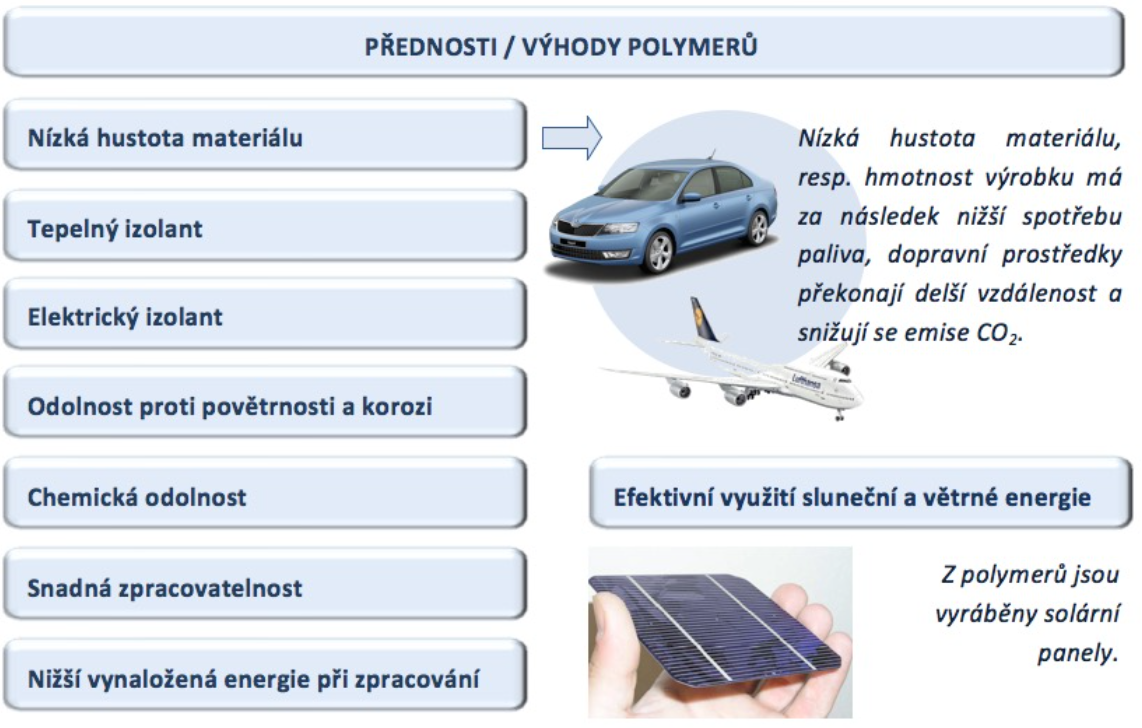 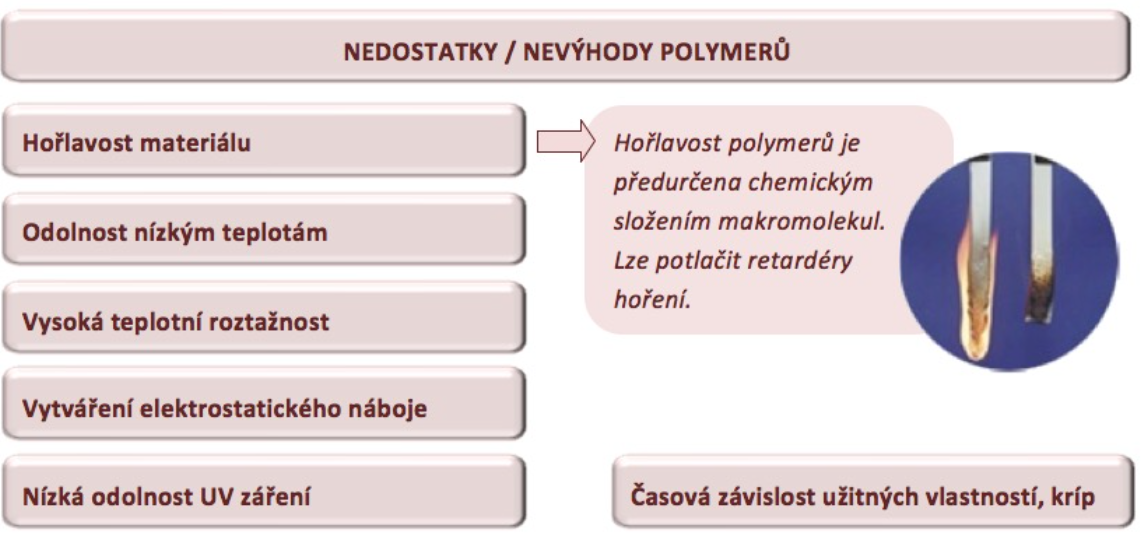 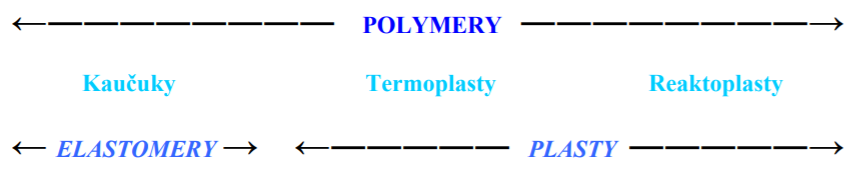 5
Stavba polymerů
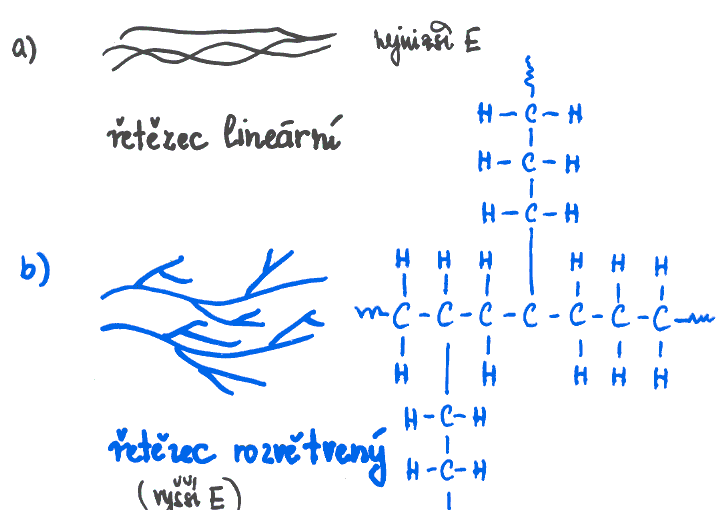 Vnitřní stavba polymerního řetězce
Mezi atomy v řetězci – kovalentní vazba – možnost rotace
Mezi různými řetězci – van der Waalsovy vazby
Zesítění struktury – kovalentní vazby i mezi řetězci.
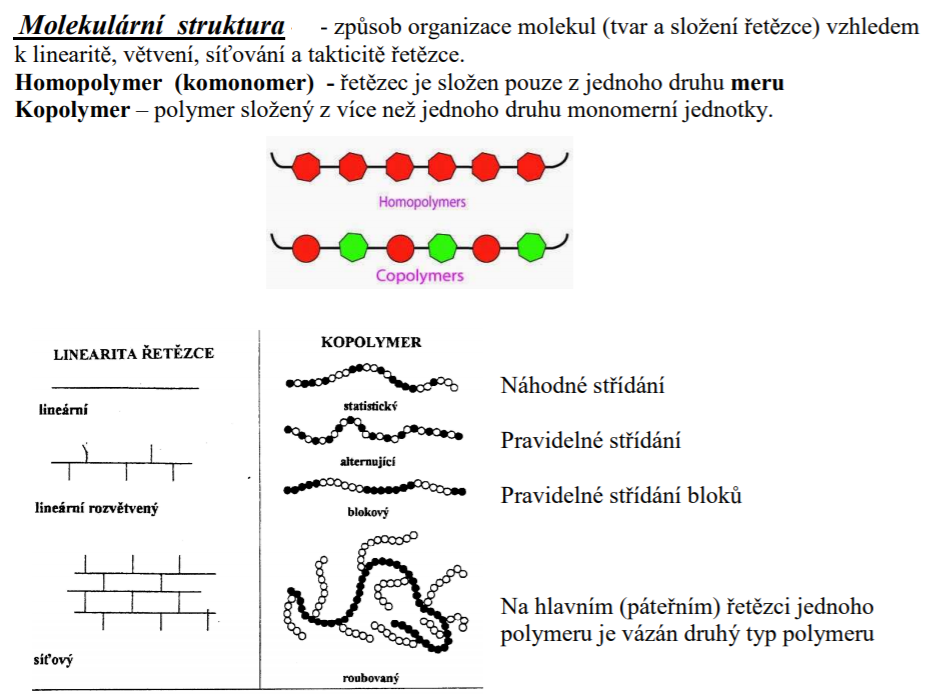 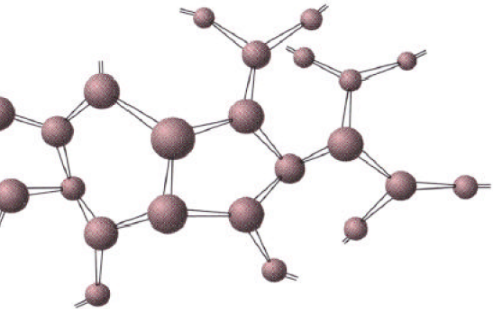 Polymerizace:
Aditivní polymerizace – nevzniká meziprodukt
Kondenzační polymerizace – vzniká (odštěpuje se) meziprodukt, např. voda
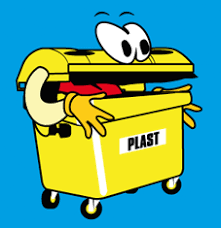 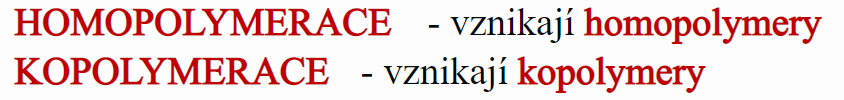 Kondenzační polymerace
Aditivní polymerace
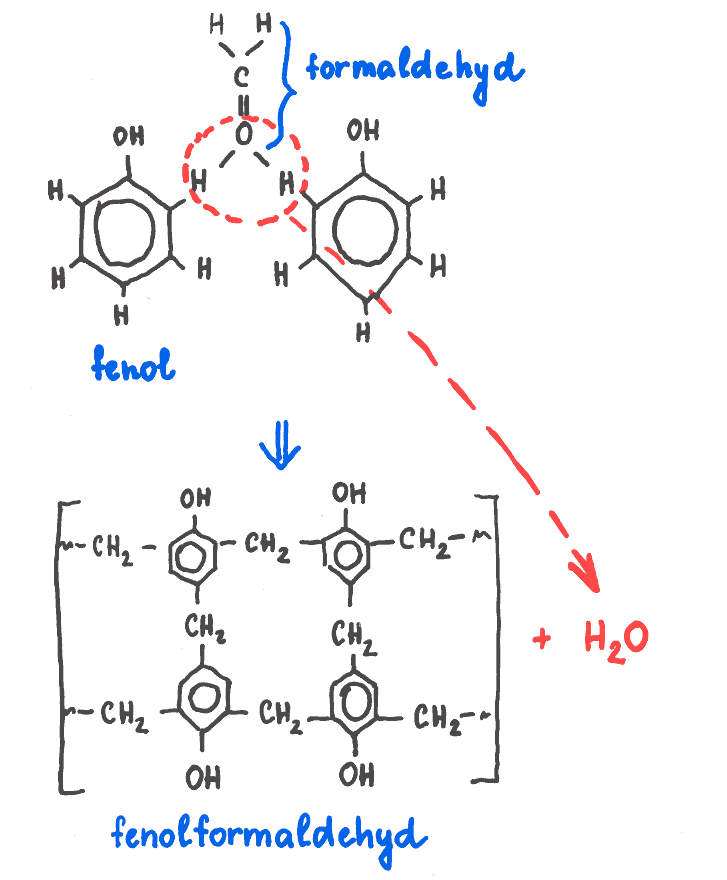 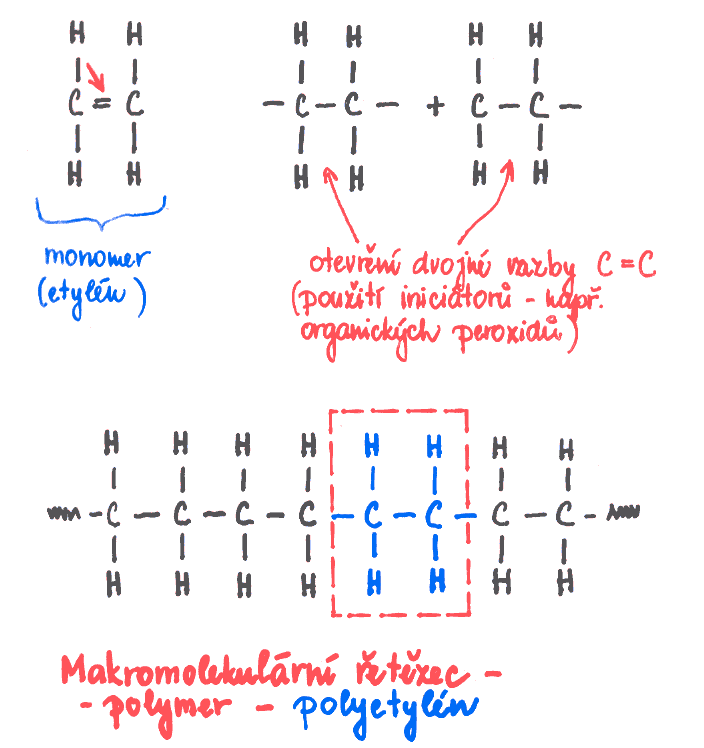 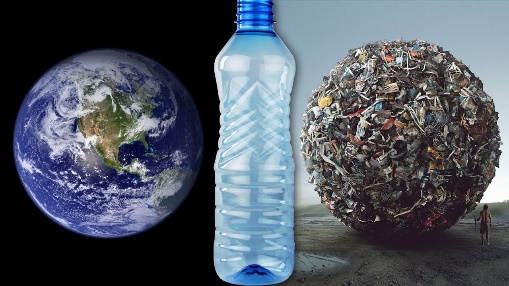 7
Polymerní materiály
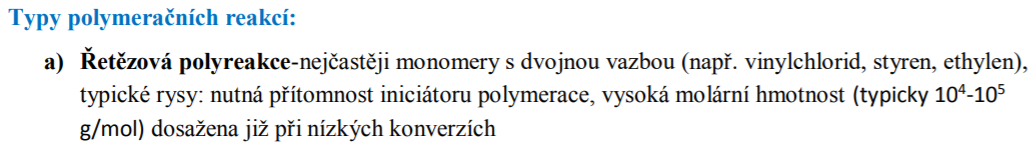 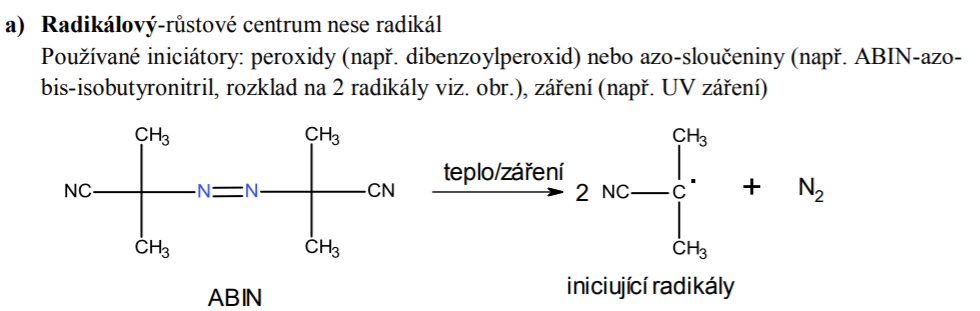 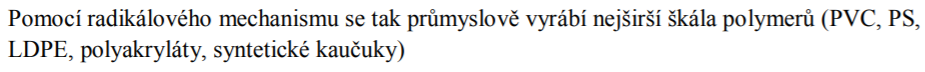 8
Polymerní materiály
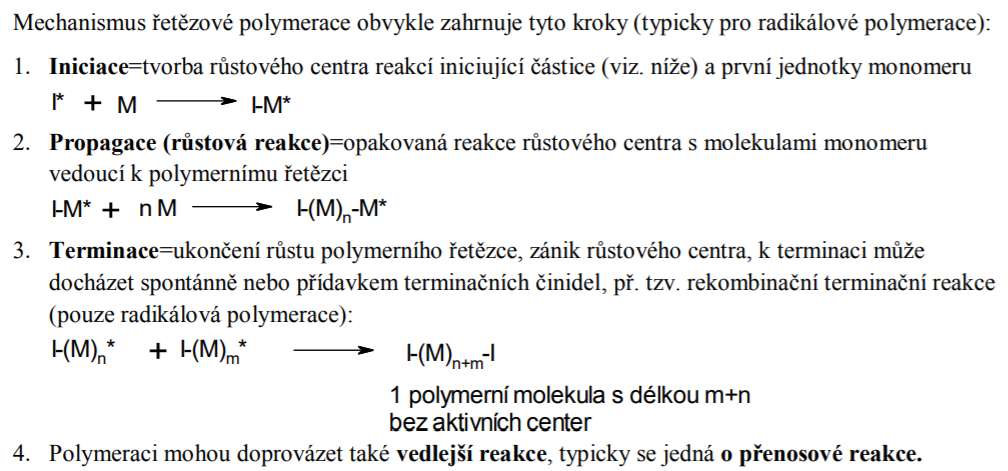 9
Polymerní materiály
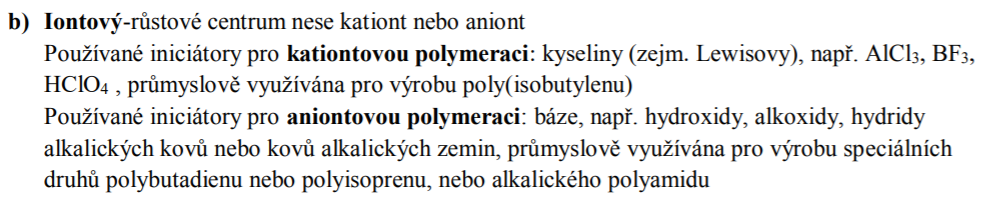 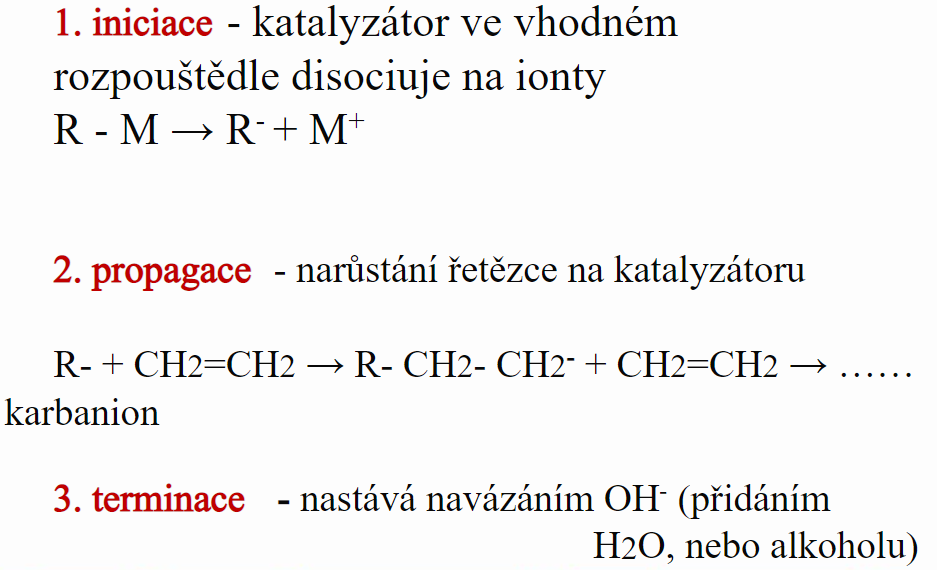 10
Polymerní materiály
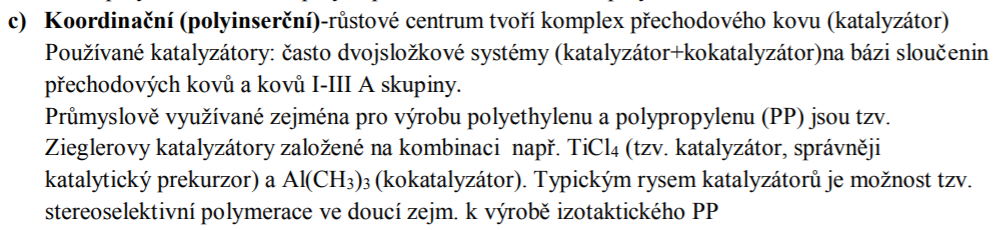 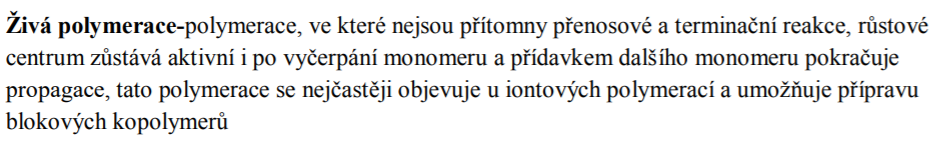 11
Polymerní materiály
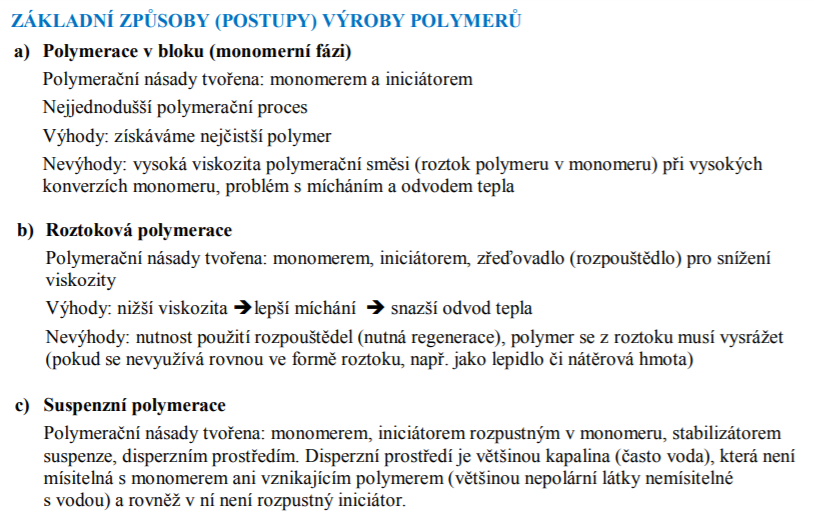 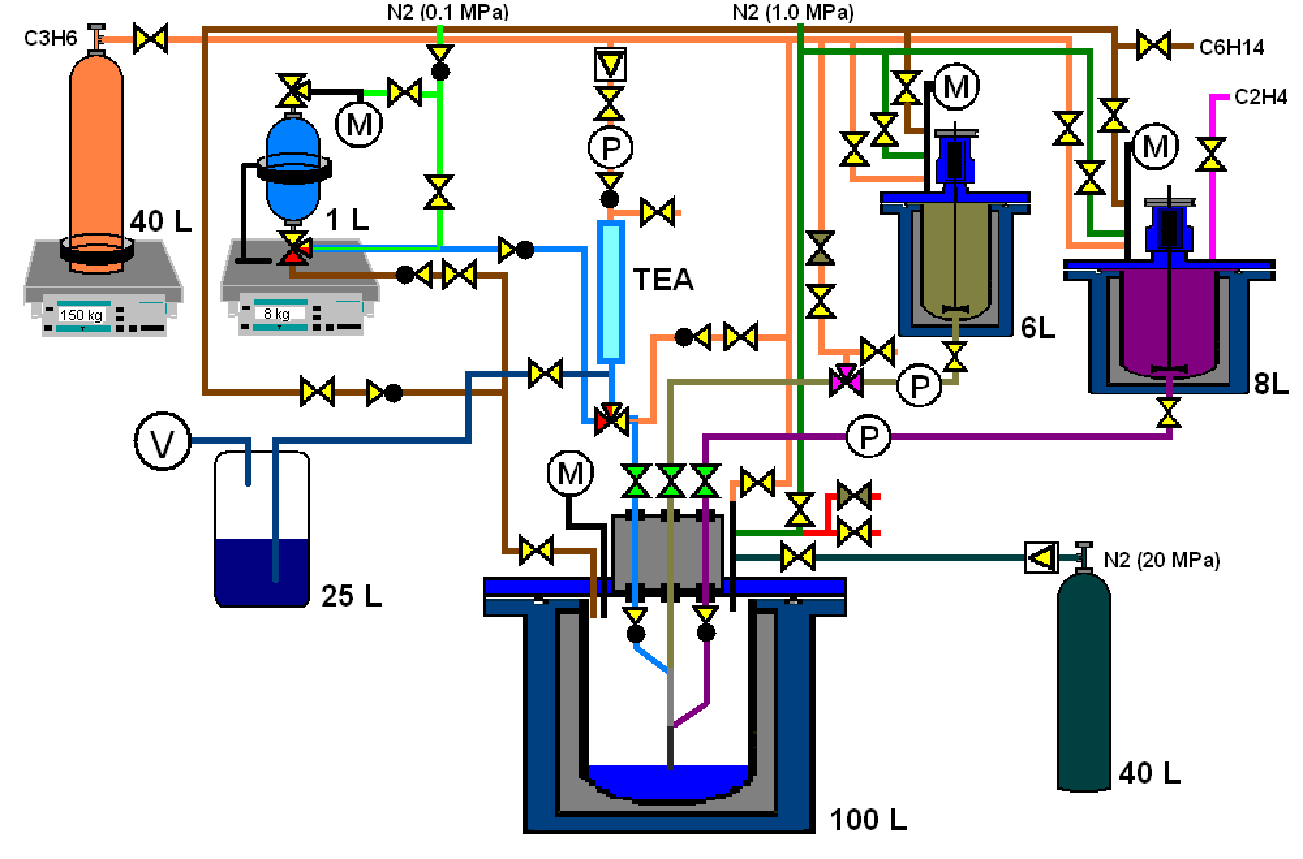 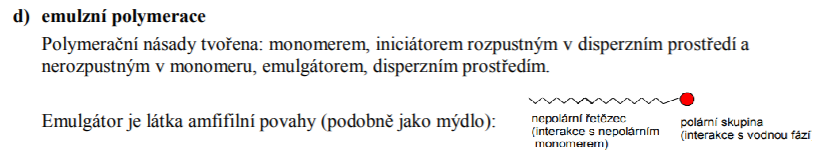 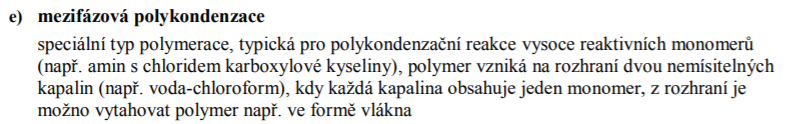 12
Polymerní materiály
Polymerační způsoby
Radikálová polymerace
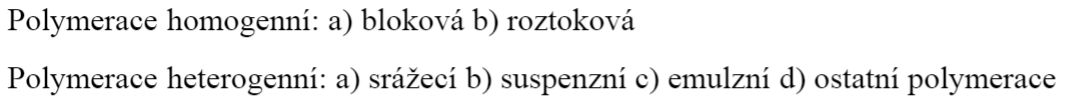 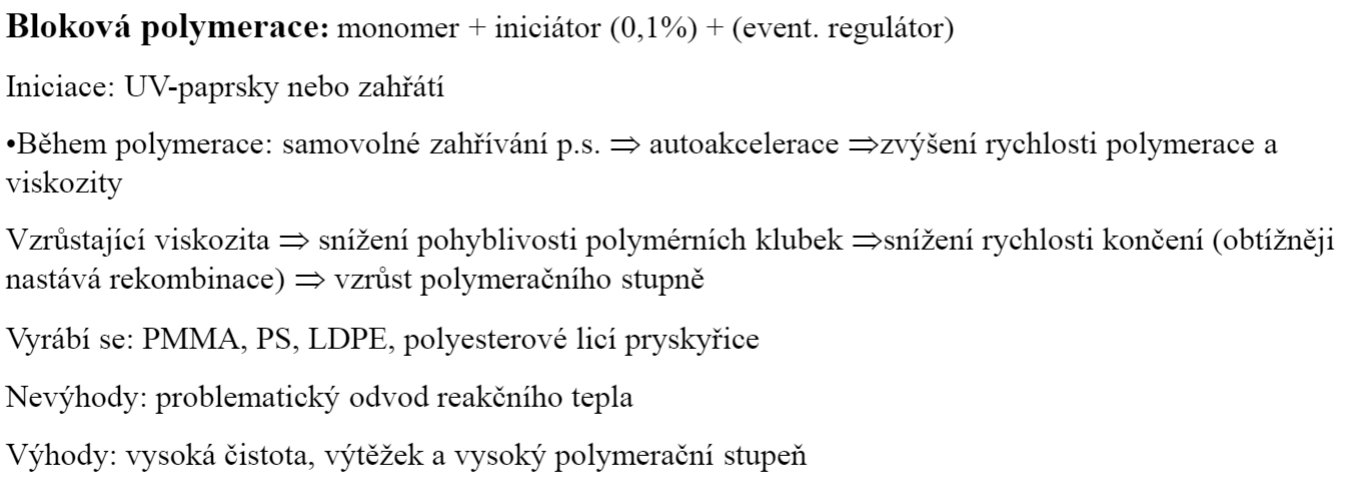 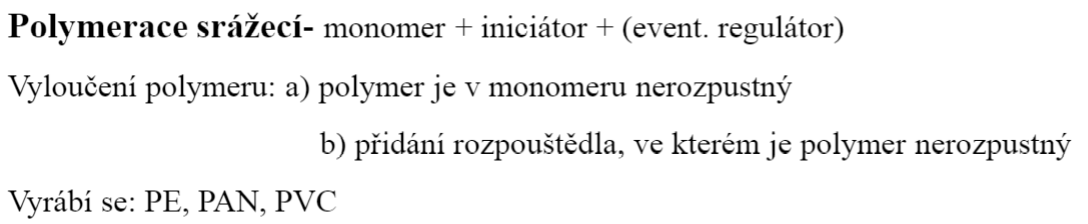 13
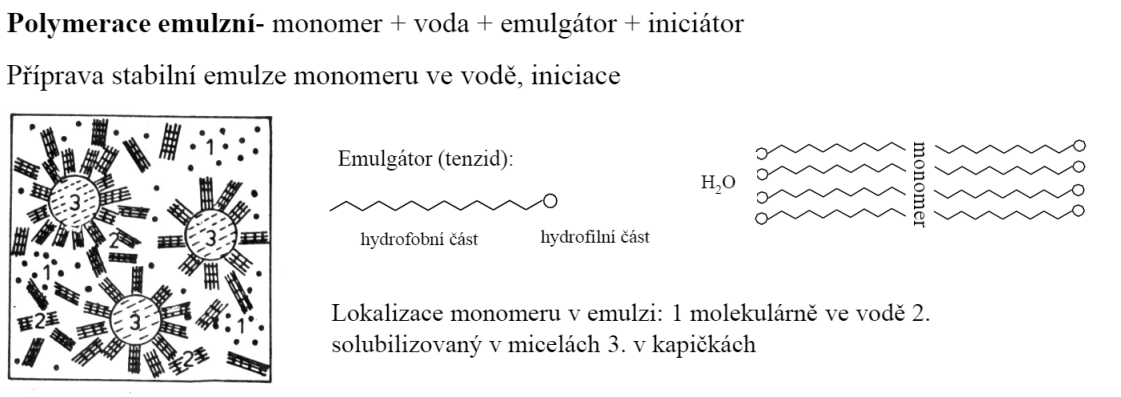 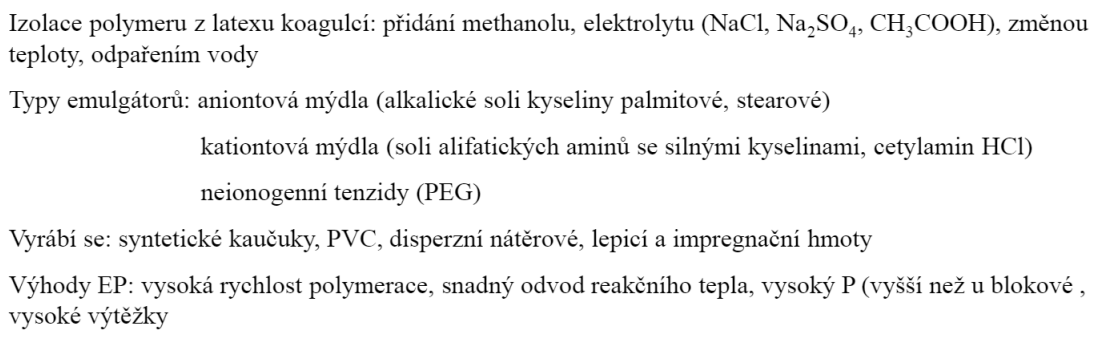 14
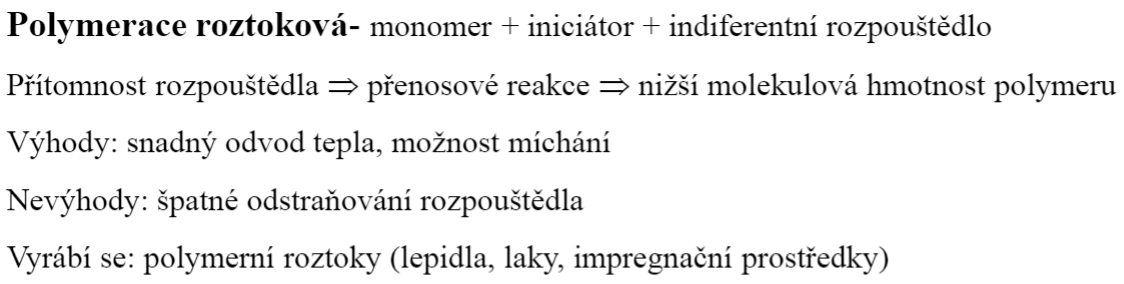 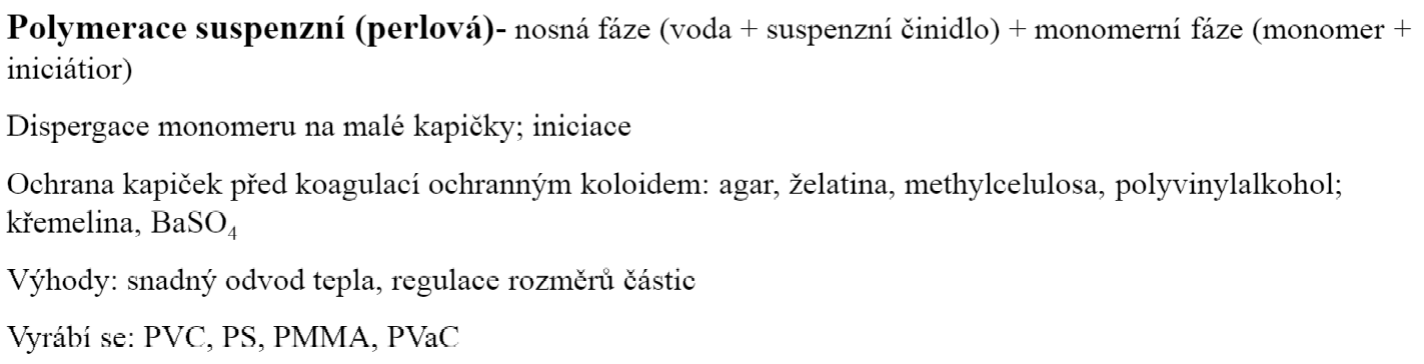 15
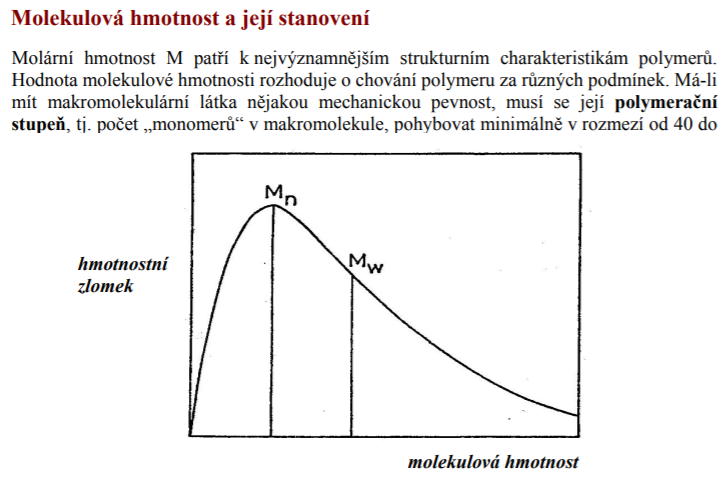 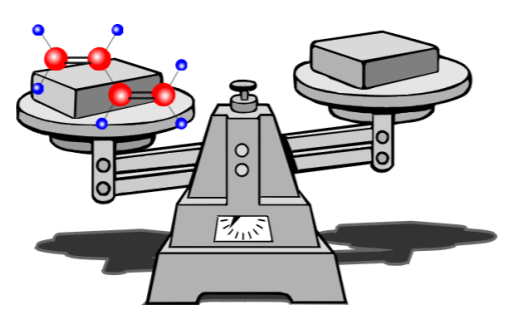 16
Zápatí prezentace
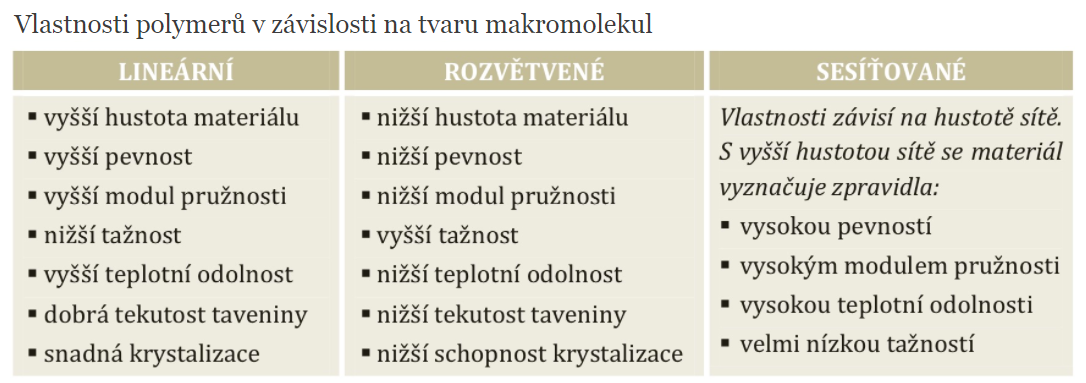 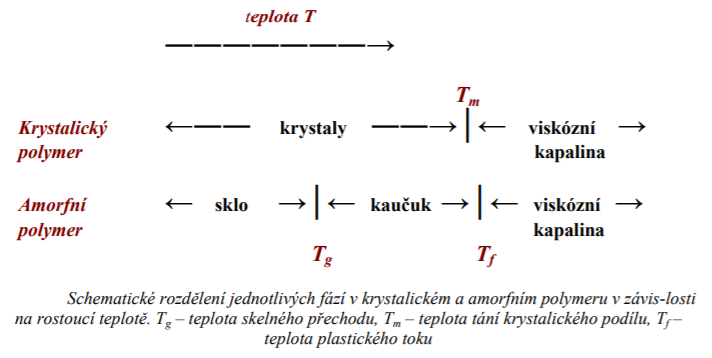 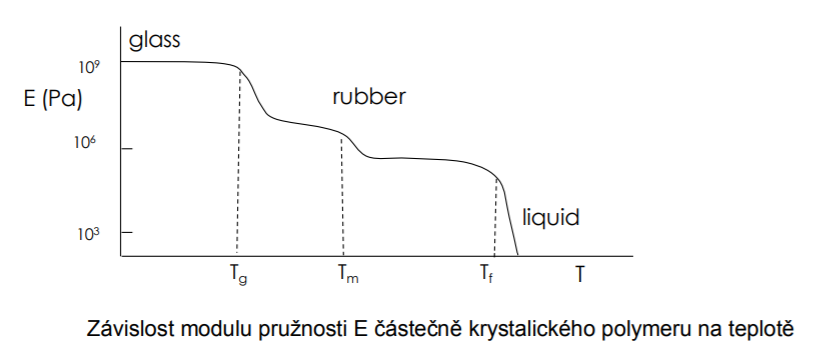 17
Polymerní materiály
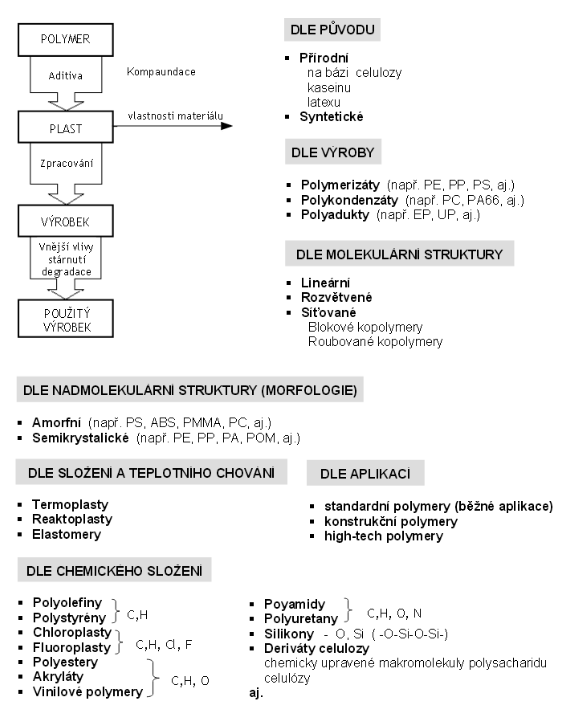 Dělení plastů
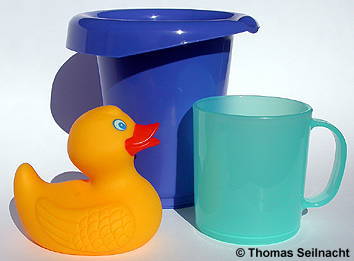 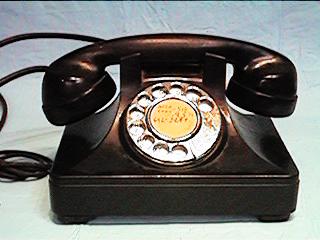 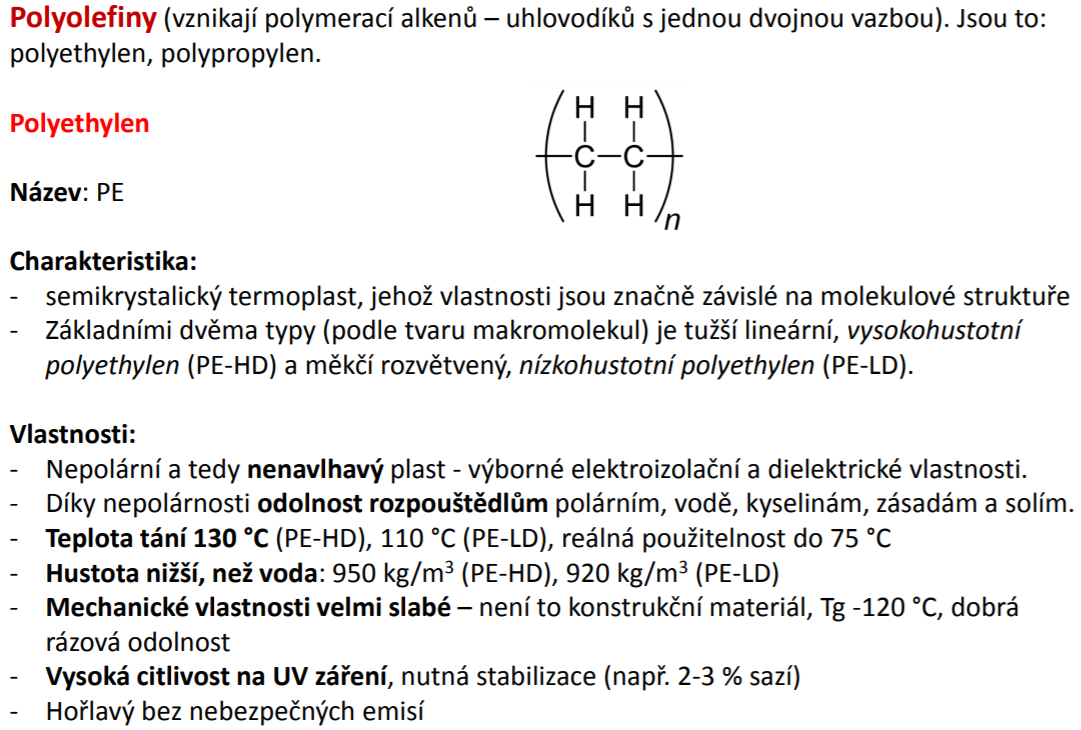 19
Zápatí prezentace
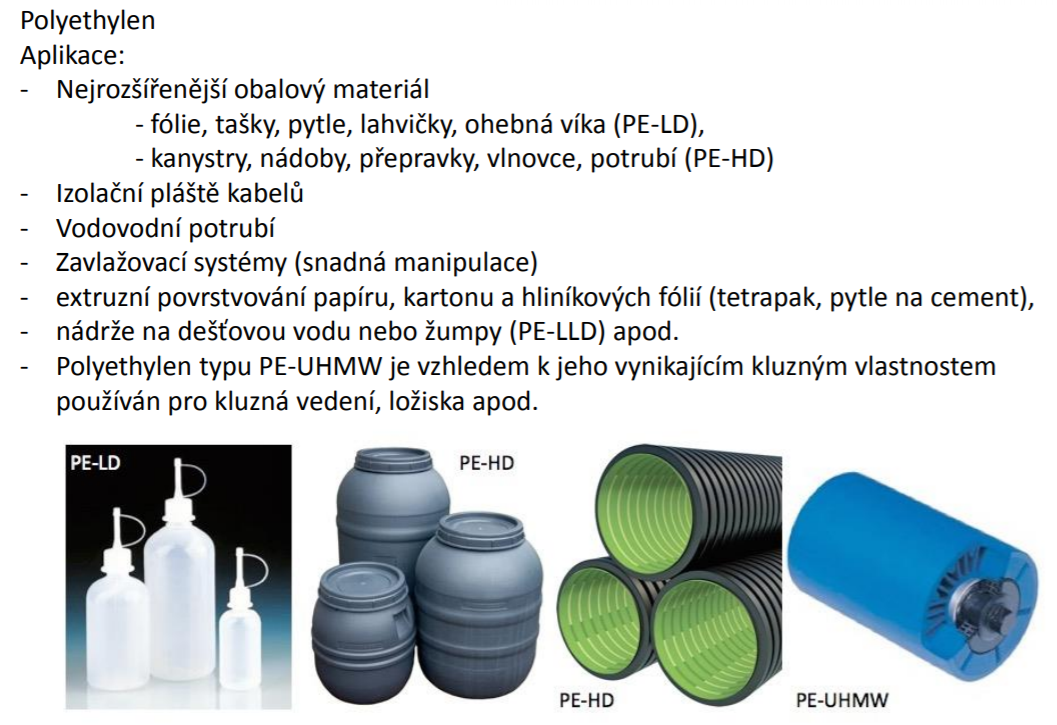 20
Zápatí prezentace
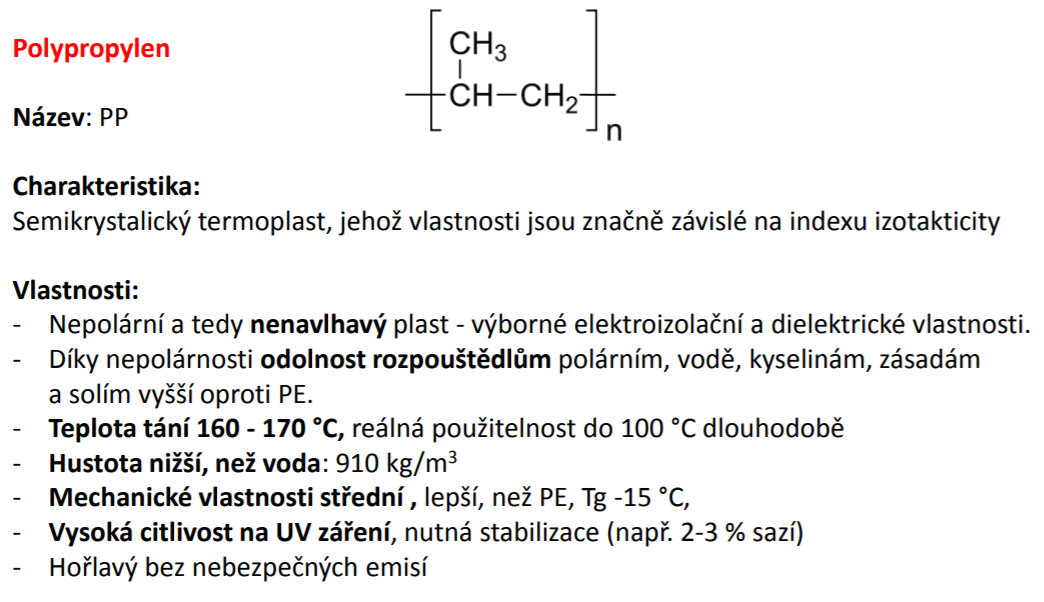 21
Zápatí prezentace
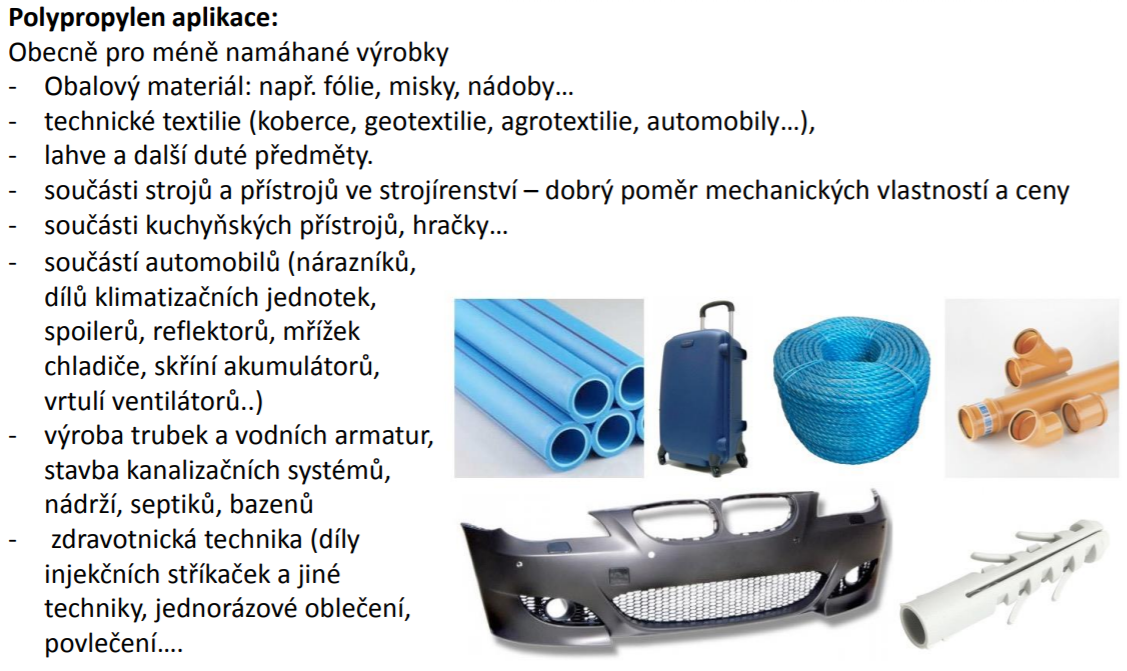 22
Zápatí prezentace
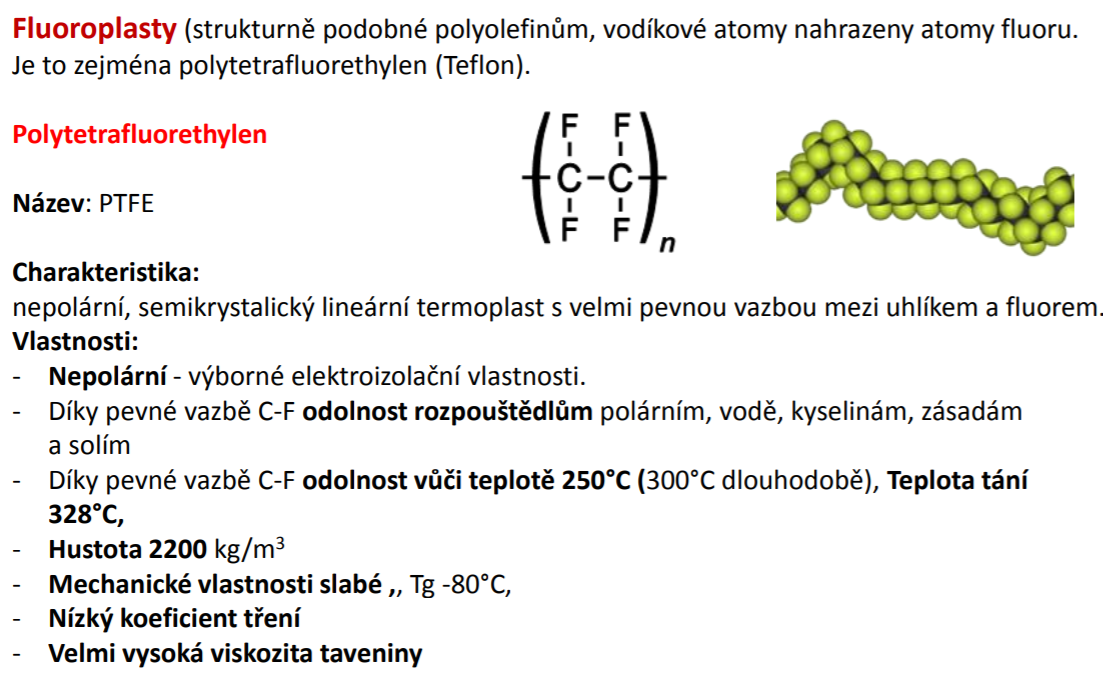 23
Zápatí prezentace
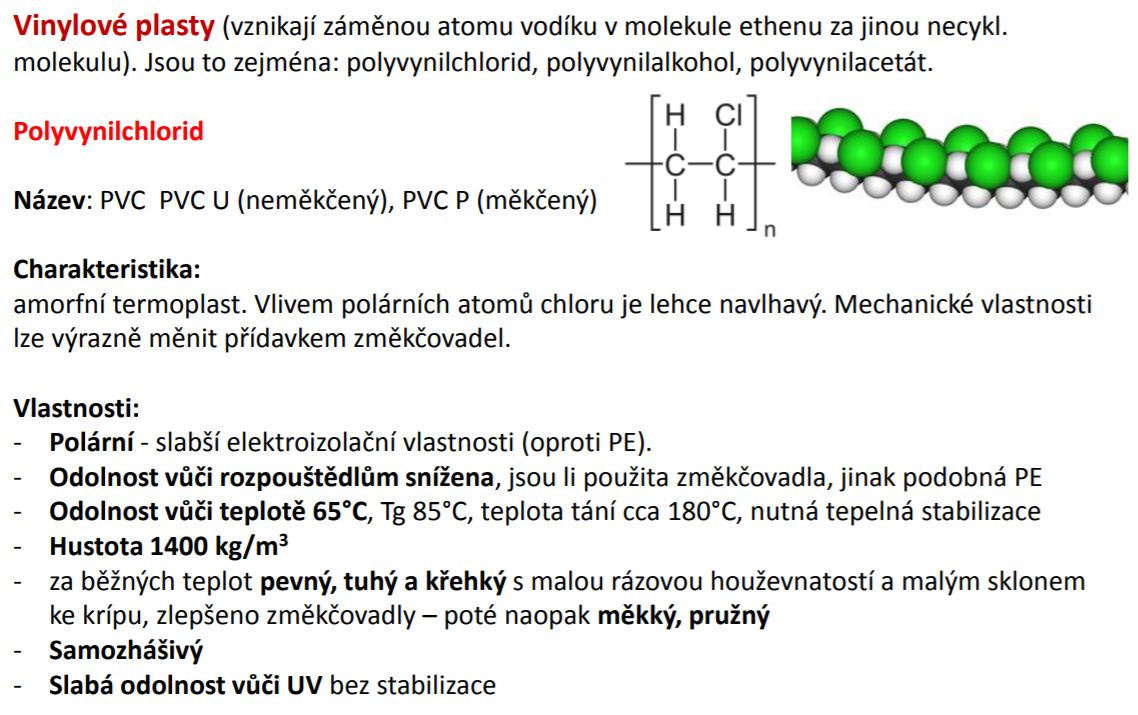 24
Zápatí prezentace
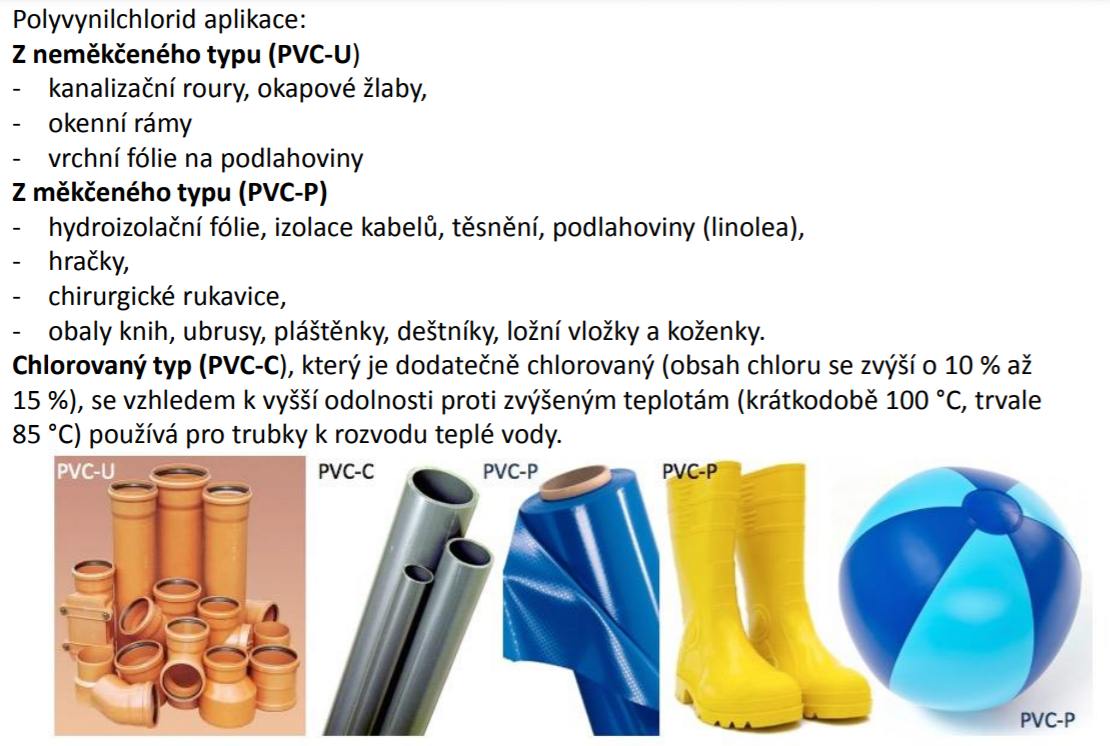 25
Zápatí prezentace
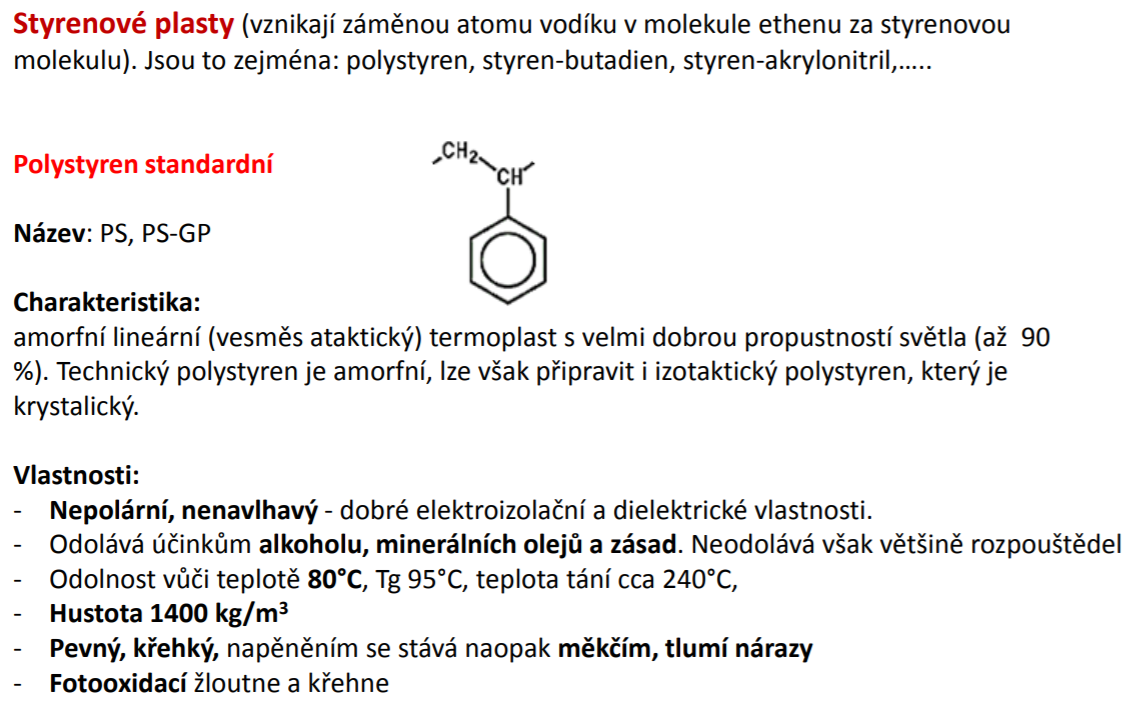 26
Zápatí prezentace
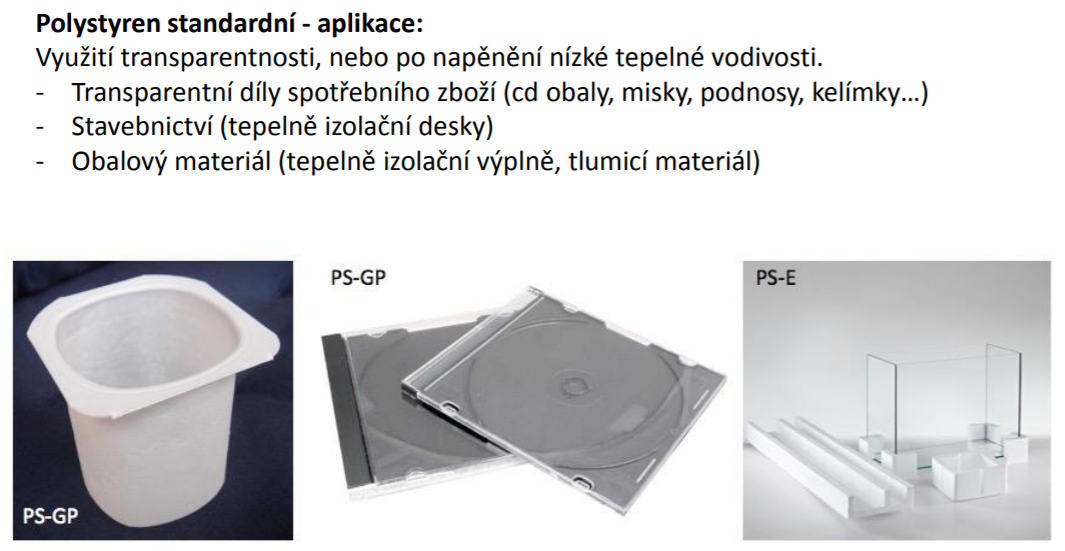 27
Zápatí prezentace
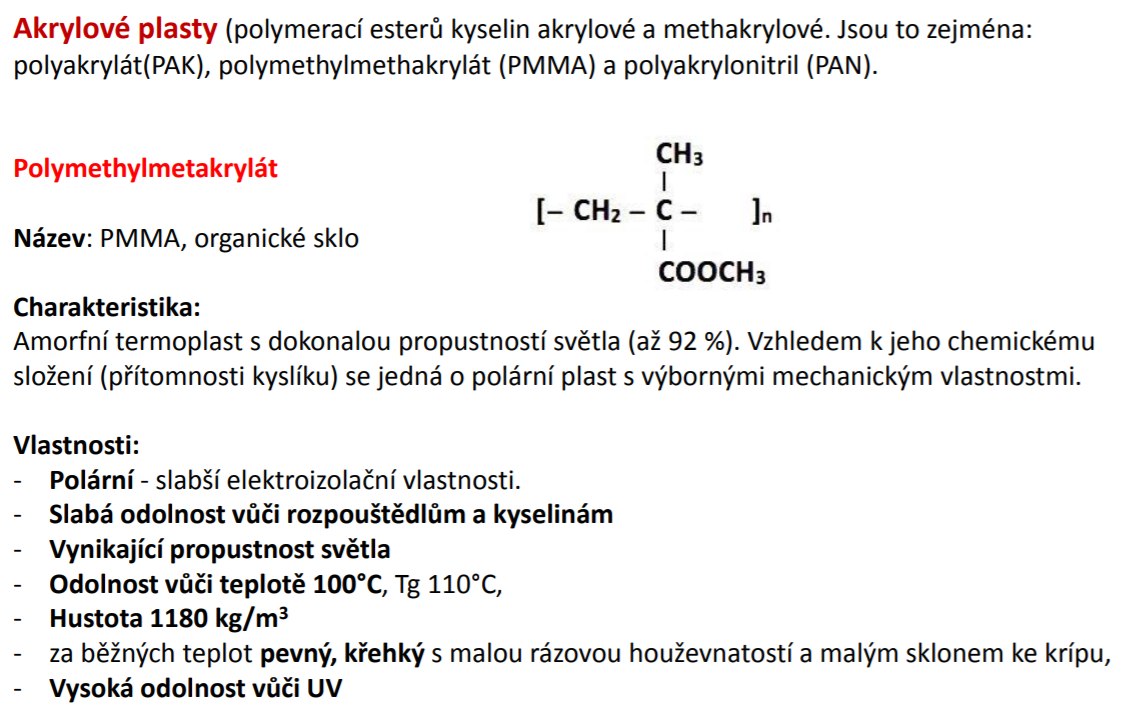 28
Zápatí prezentace
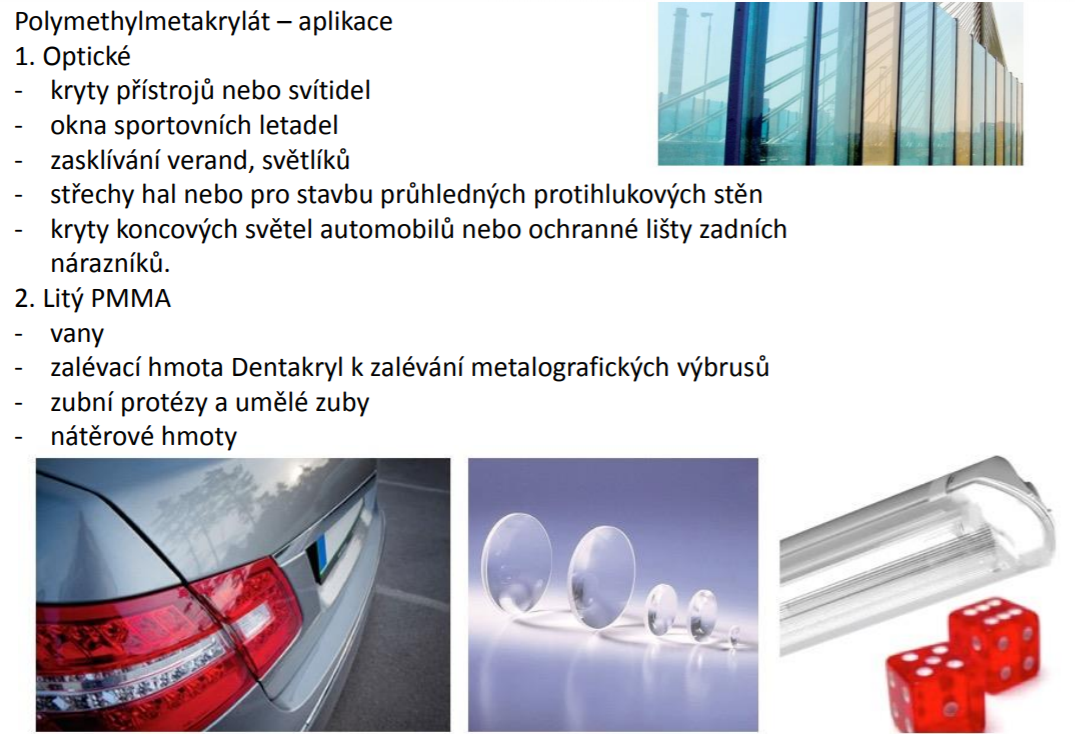 29
Zápatí prezentace
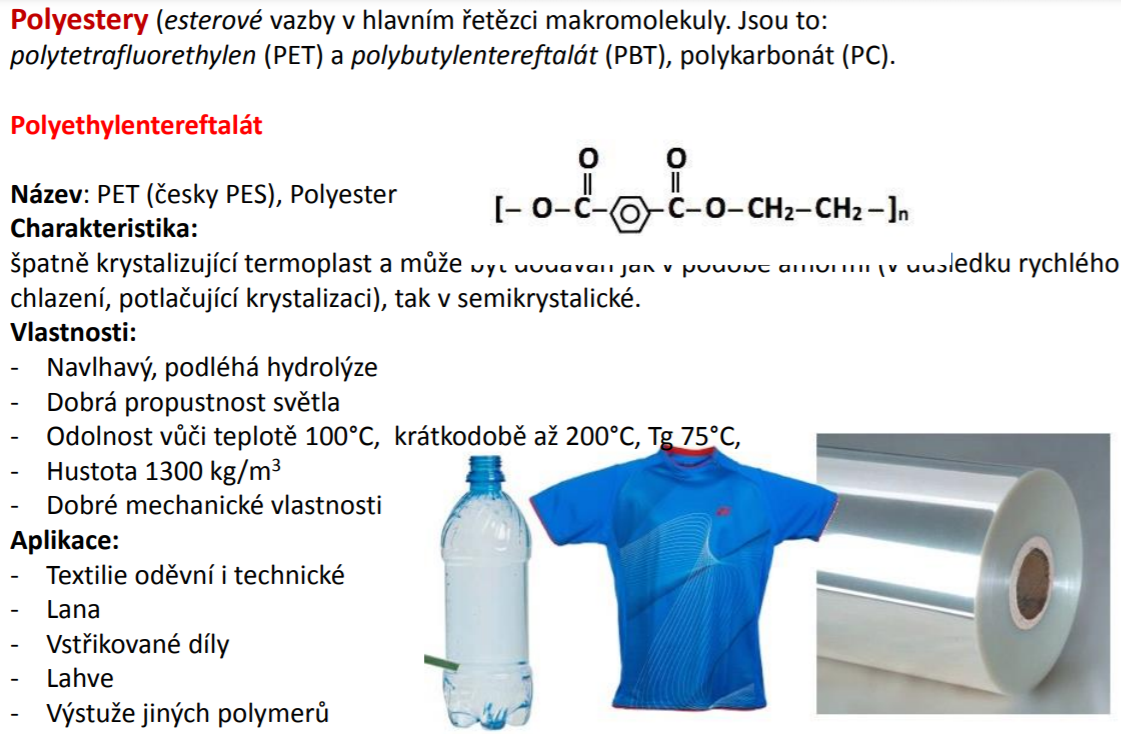 30
Zápatí prezentace
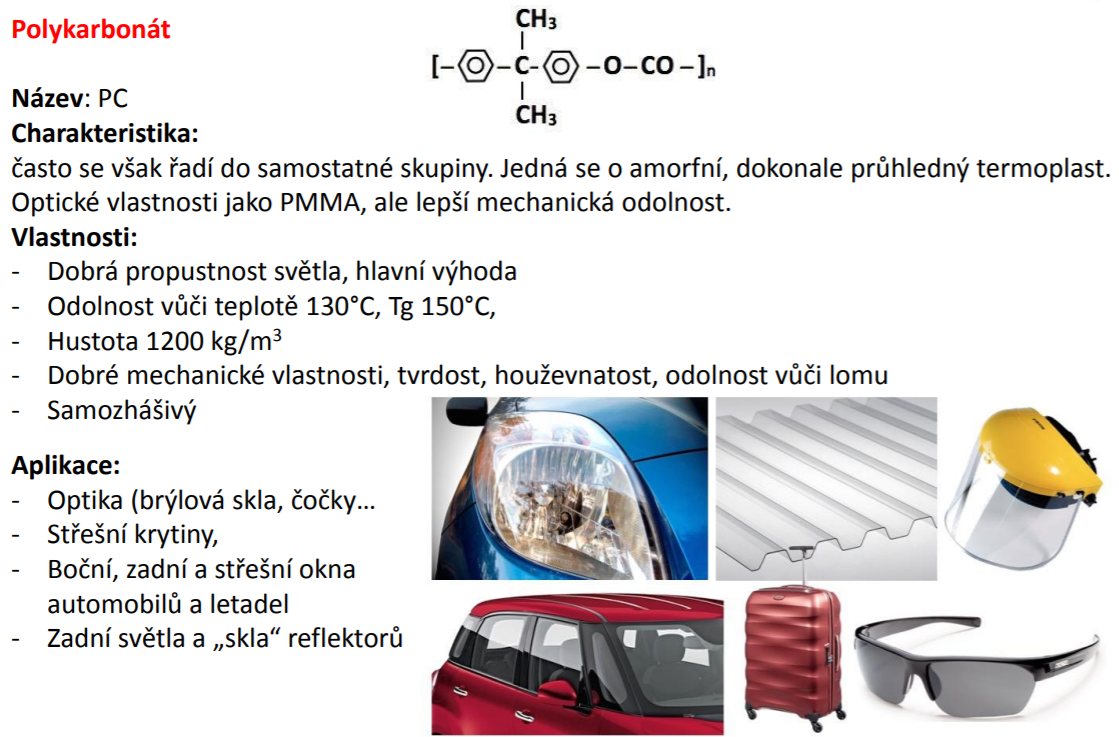 31
Zápatí prezentace
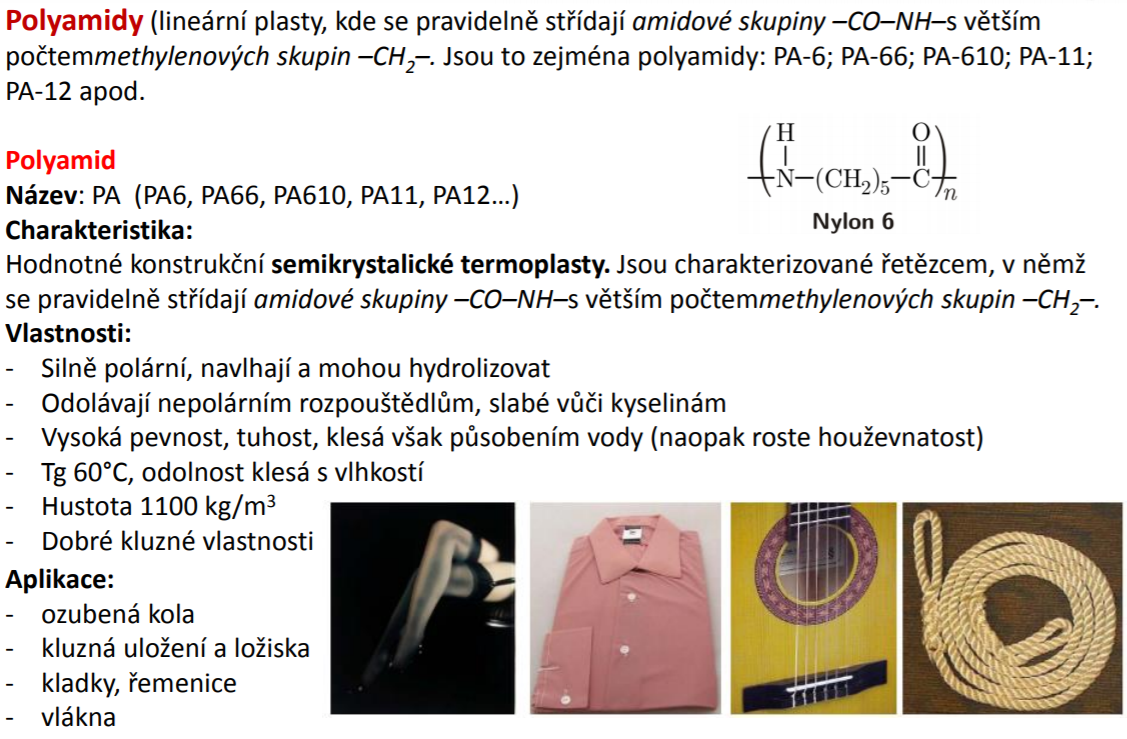 32
Zápatí prezentace
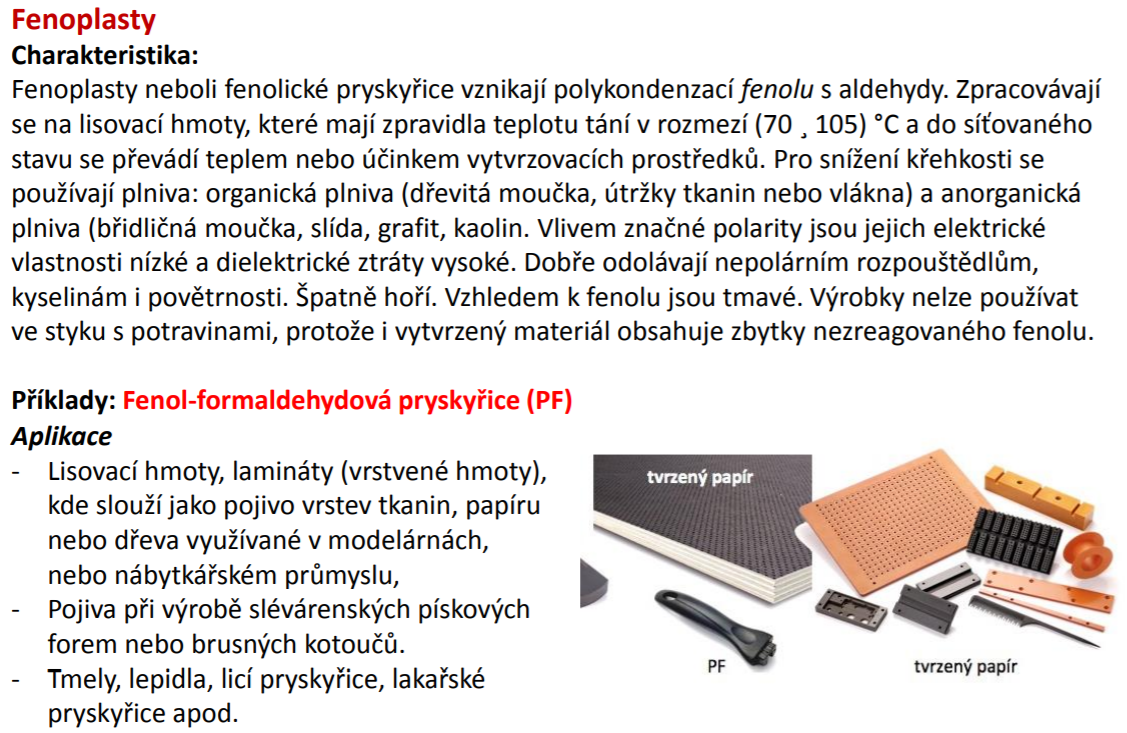 33
Zápatí prezentace
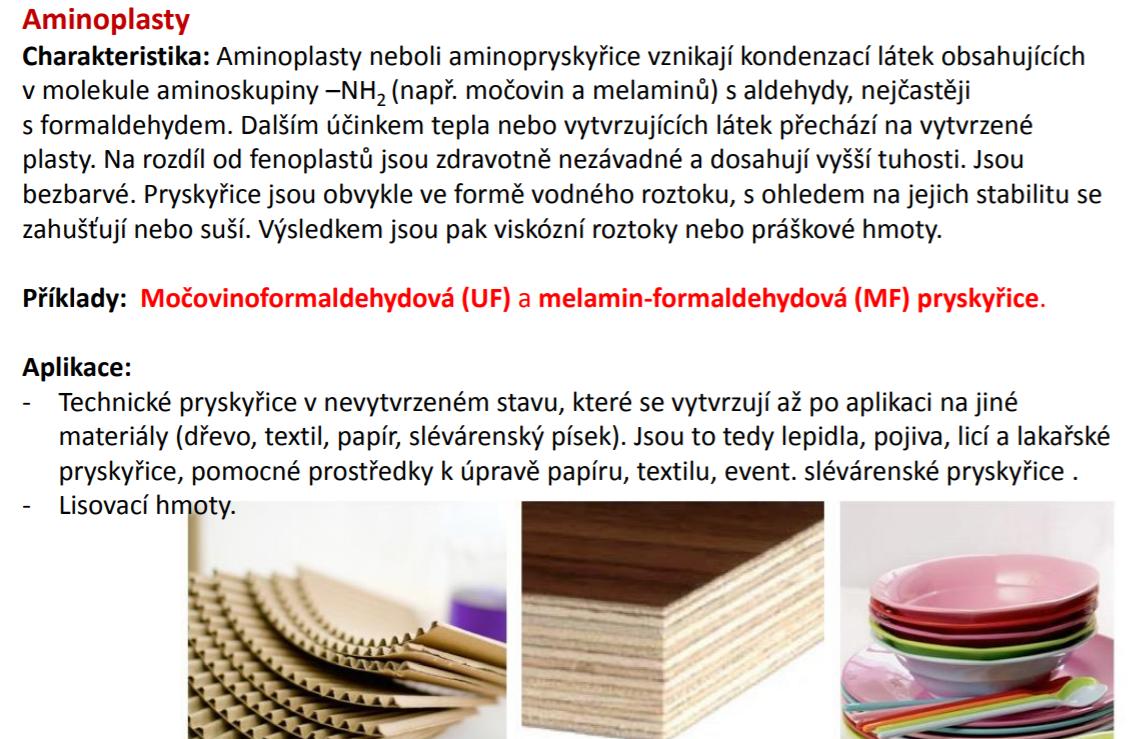 34
Zápatí prezentace
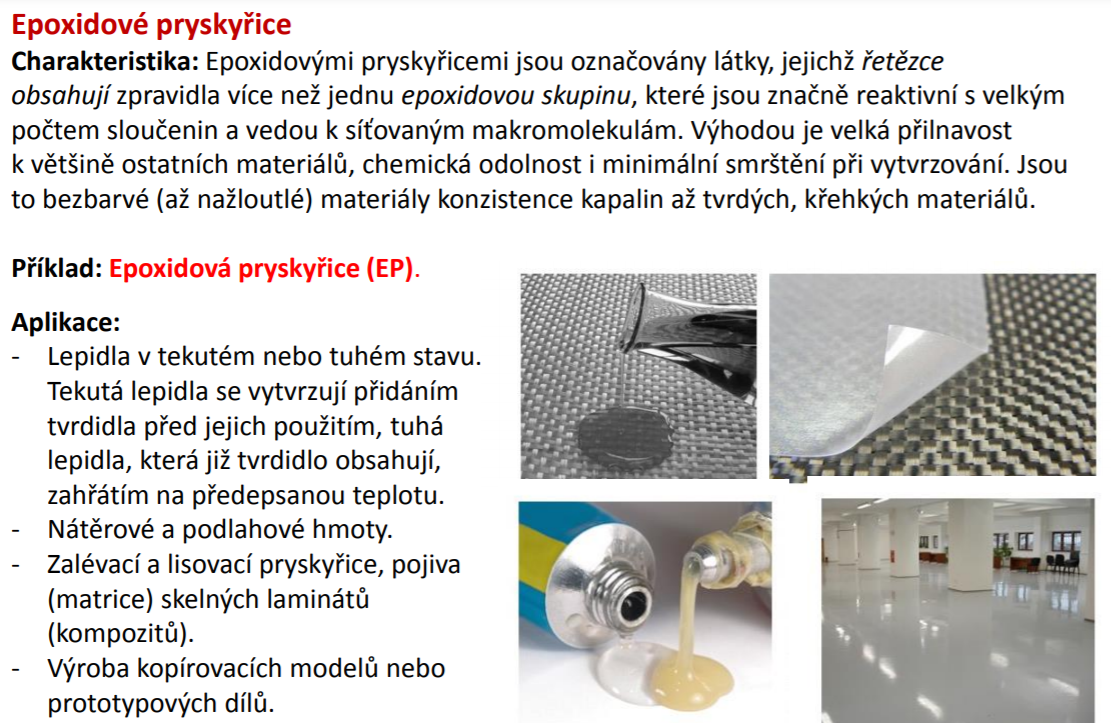 35
Zápatí prezentace
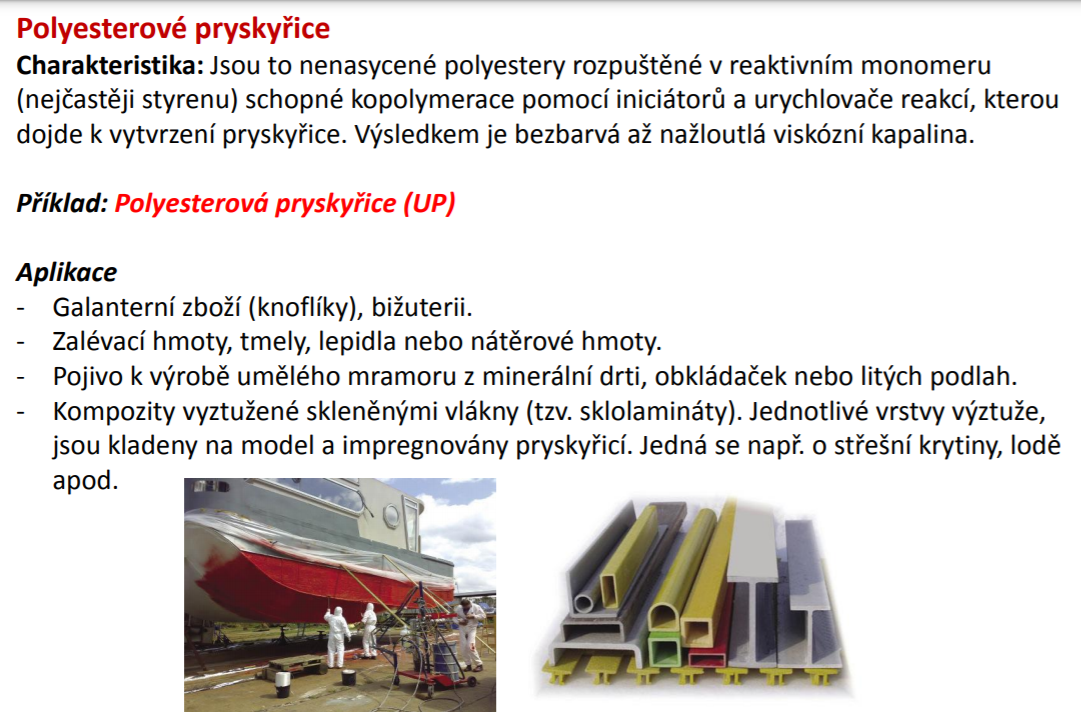 36
Zápatí prezentace
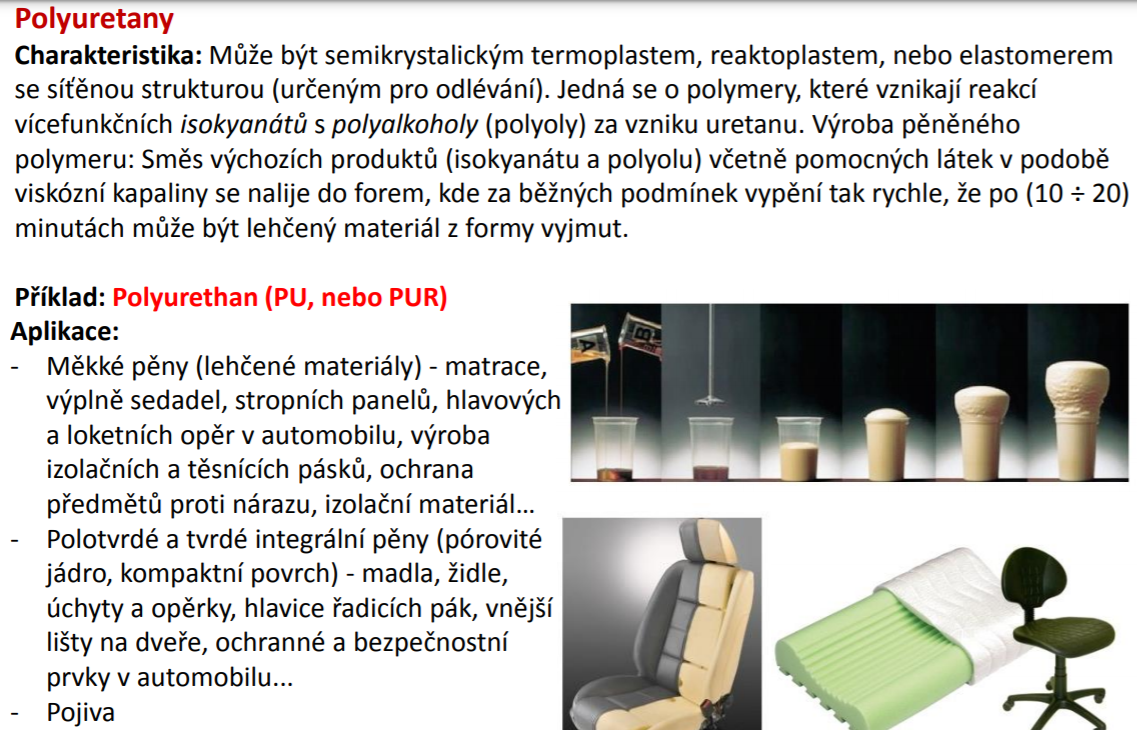 37
Zápatí prezentace
Kaučuky
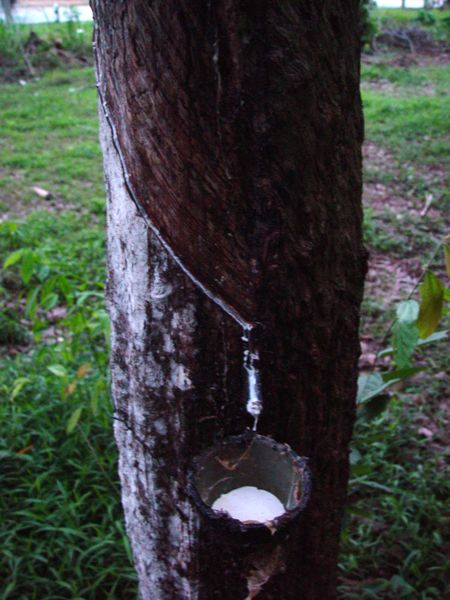 Z kaučukovníku brazilského – bílá šťáva – latex
90% se vyrábí synteticky
Poly -1,3 – butadien, polyizopren
Butadien – styrenový kaučuk, nejběžnější, podrážky bot, pneumatiky
Vulkanizace – S můstky mezi vlákny, tvrdost
Měkká pryž – guma na gumování, prezervativy, chirurgické rukavice
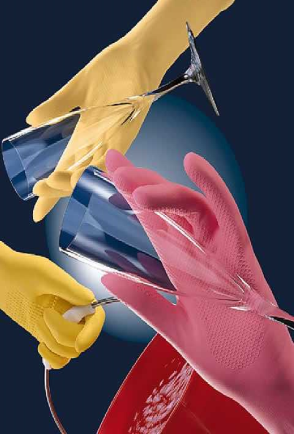 Anorganické polymery – polysiloxany (silikony)
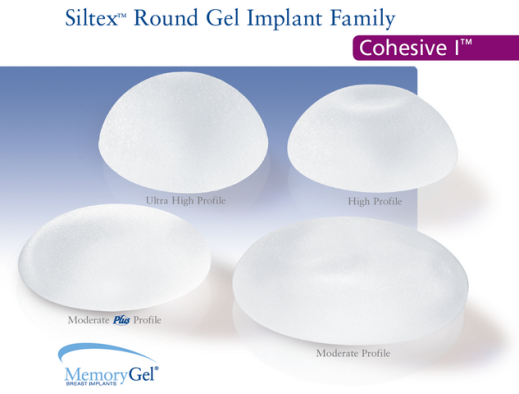 Si-O – pevná a pružná vazba
Silikonové kaučuky a oleje – tepelně odolné
Vlasové kondicionery
Separátory (oddělení od formy – např. v gumárnách)
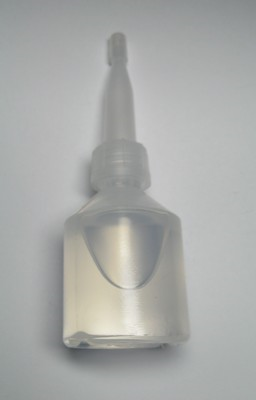 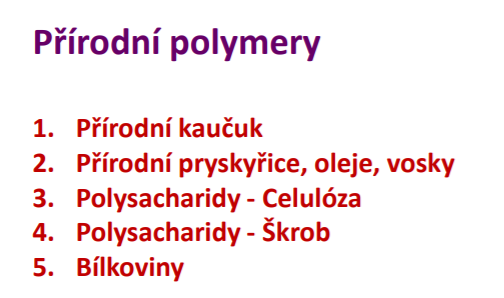 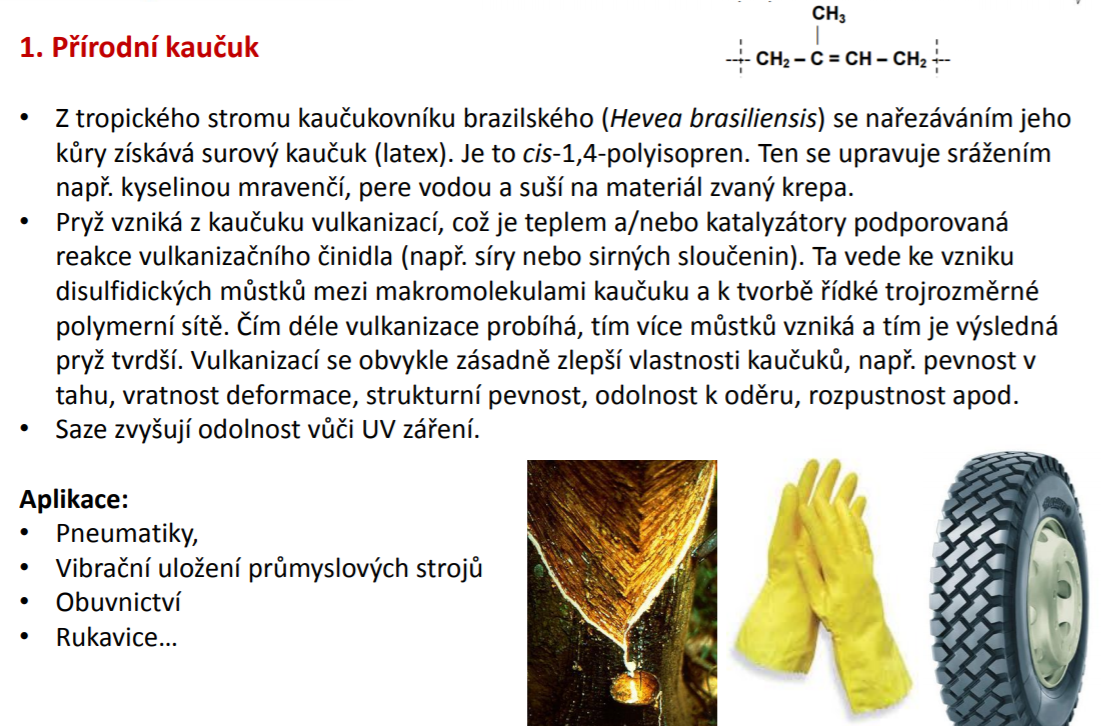 39
Zápatí prezentace
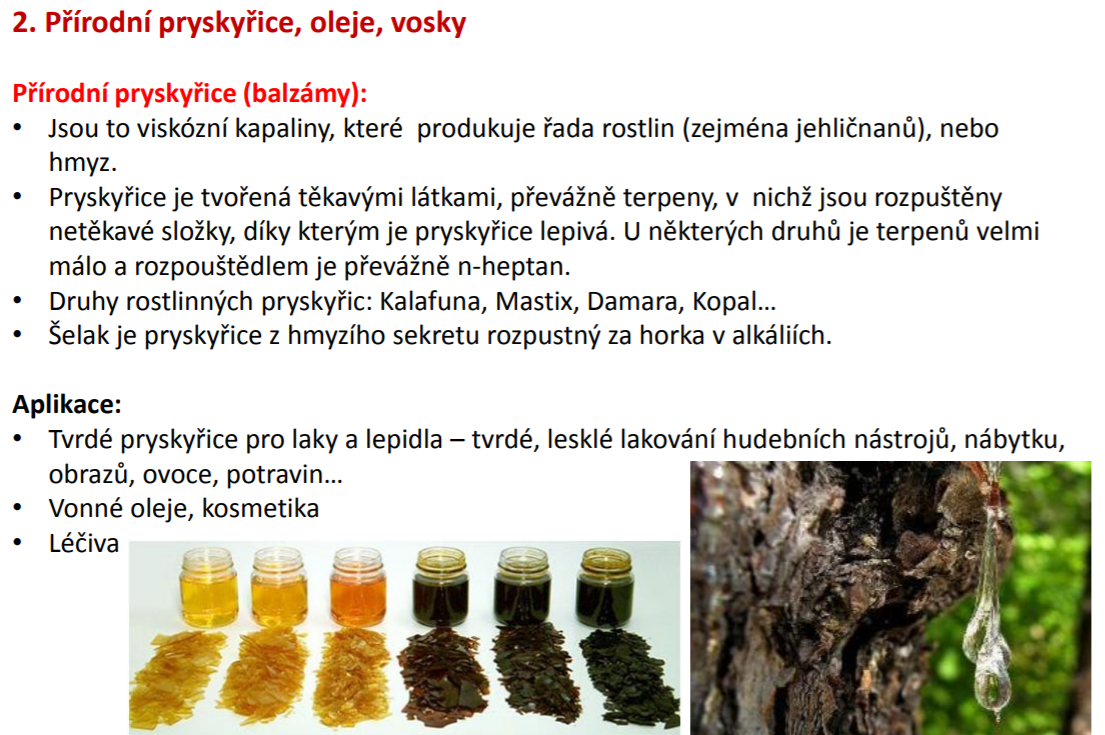 40
Zápatí prezentace
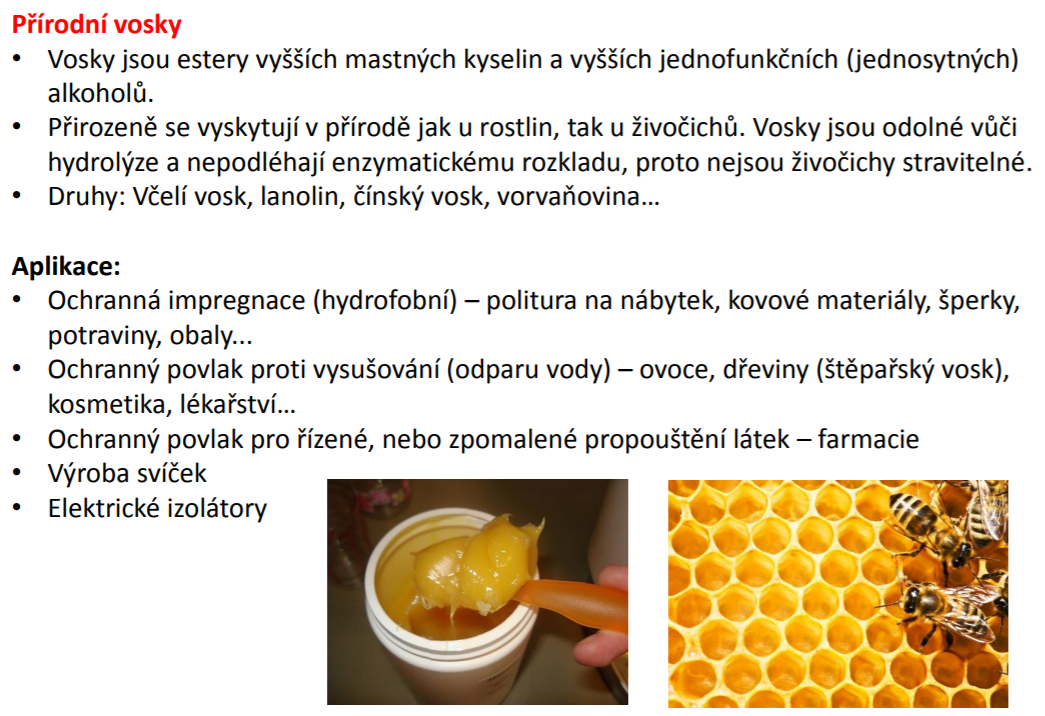 41
Zápatí prezentace
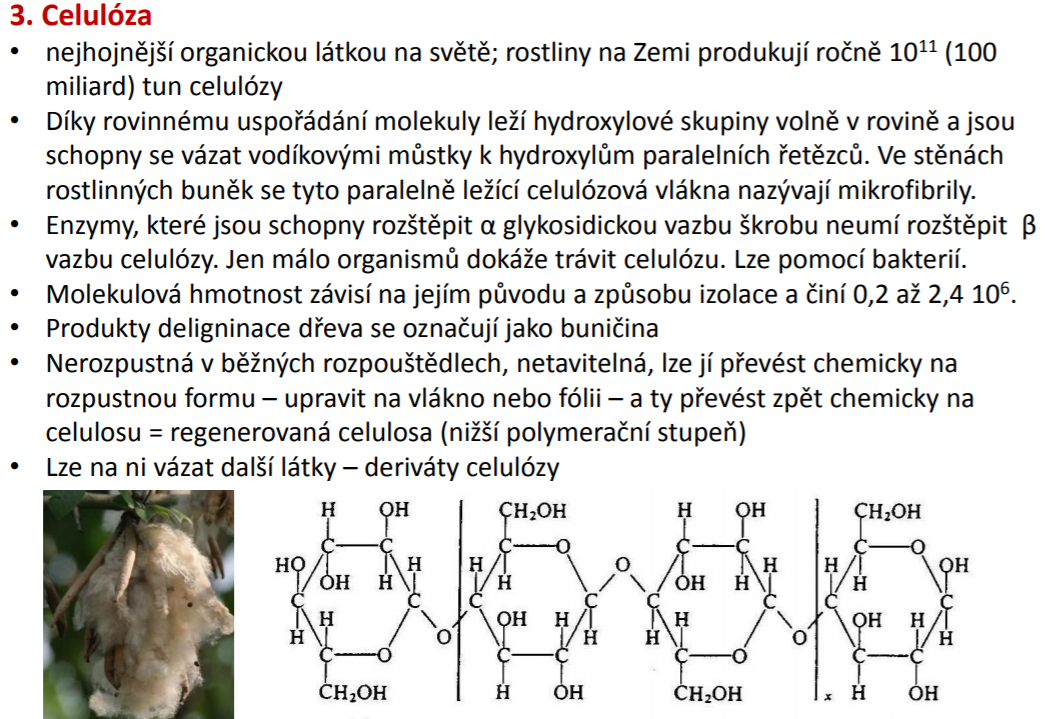 42
Zápatí prezentace
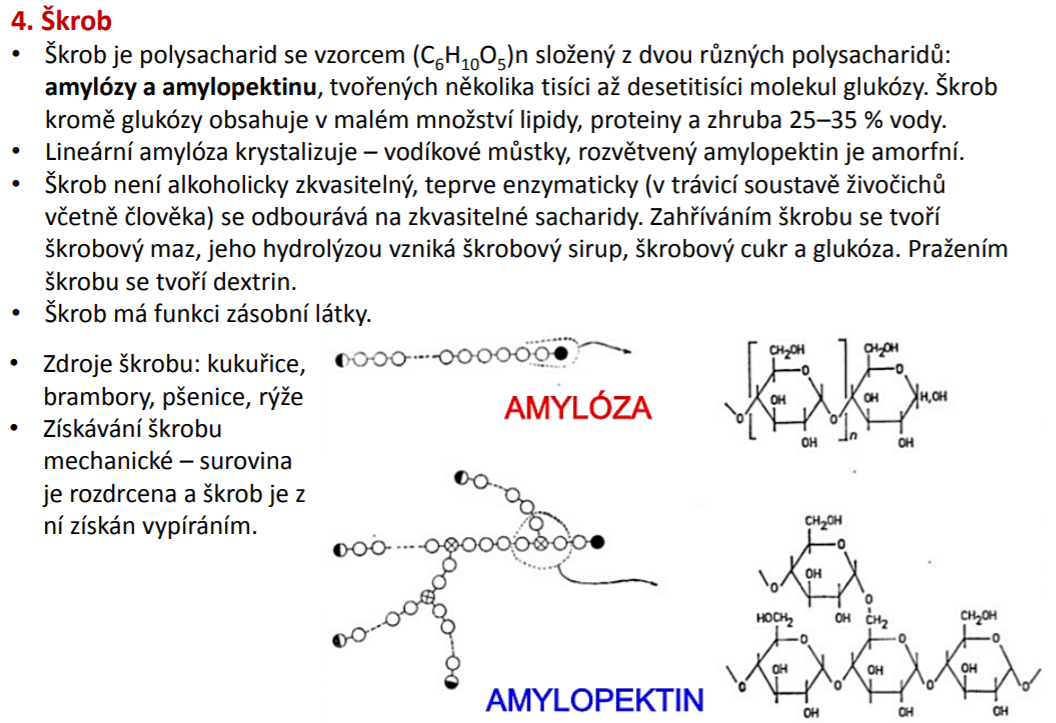 43
Zápatí prezentace
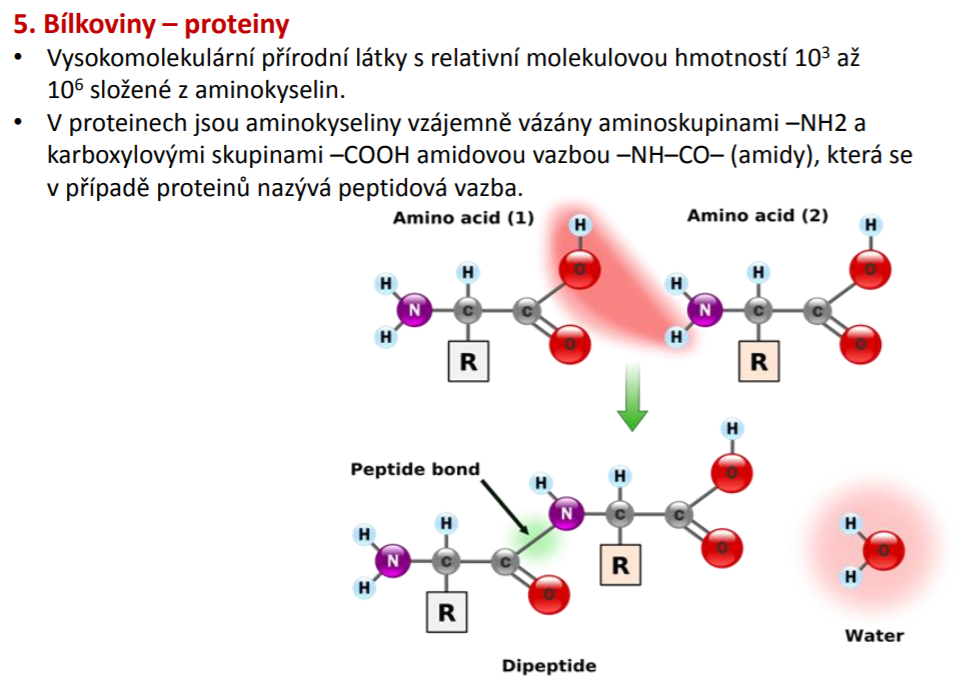 44
Zápatí prezentace
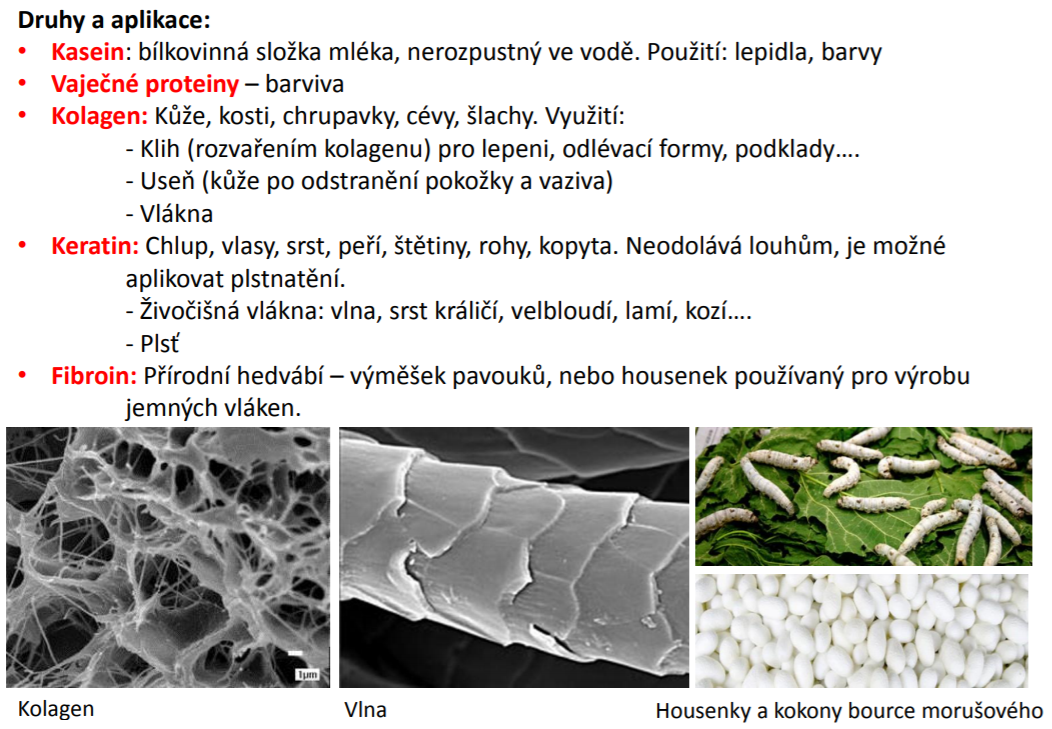 45
Zápatí prezentace